GutterAlley
Fall 2023
It was a “Season of Destiny” Recap
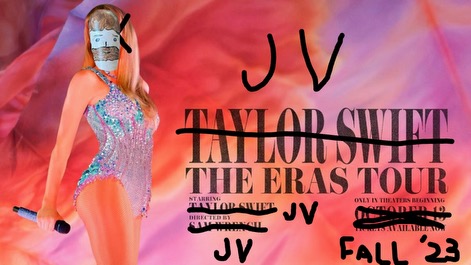 The Final Standings
Just look at who finished in first place!

1st: $200, 2nd: $160, 3rd: $120, 4th & 5th:  $100, 6th: $80.
1st: $200, 2nd: $160, 3rd: $120, 4th & 5th:  $100, 6th: $80.
Men’s
Skill Awards
High Series Scratch
High Game Scratch
Matthew Taylor with a 685
Nick Kinney with a 277
High Game Handicap
High Series Handicap
AJ Hofmann with a 711
JC Cox with a 266
$20 for scratch and $10 for handicap, limit 1 per person
Women’s
Skill Awards
High Series Scratch
High Game Scratch
JoAnne Barber with a 476
Nil.
High Game Handicap
High Series Handicap
Nada.
No one. We need more ladies in the league.
$20 for scratch and $10 for handicap, limit 1 per person
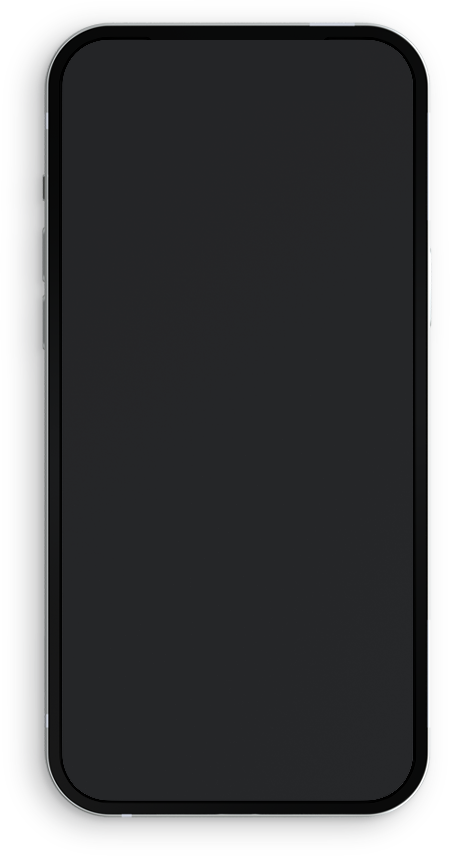 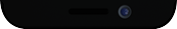 “
A king ruled duh state in duh early days. Pure bred poodles have curls.”
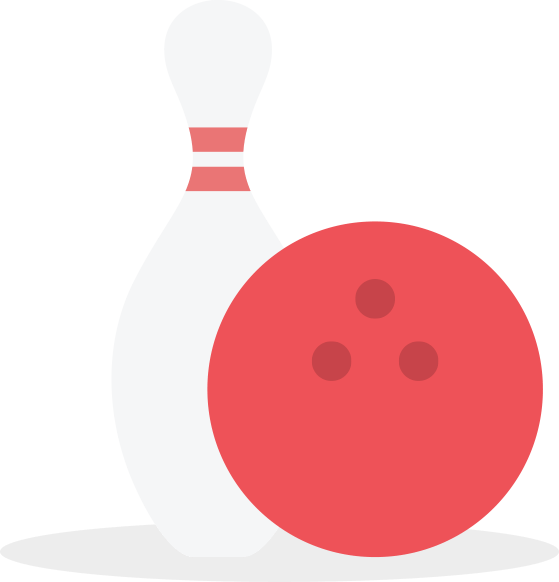 –Ryan Sisco
Week 10, game 2
People’s Choice Awards
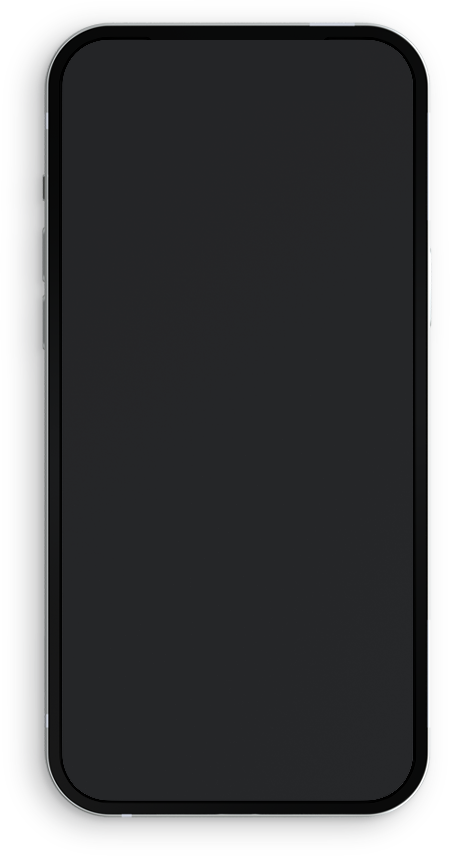 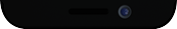 Rookie ofthe Season
Which first year bowler did the most for his or her team in their initial outing?
NOBODY.There were no rookies.
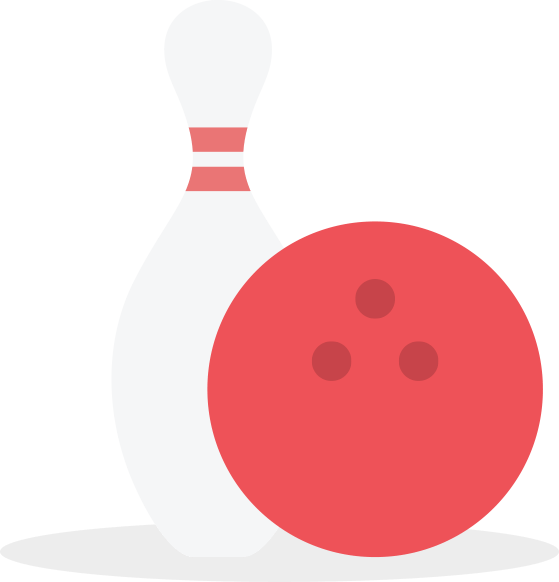 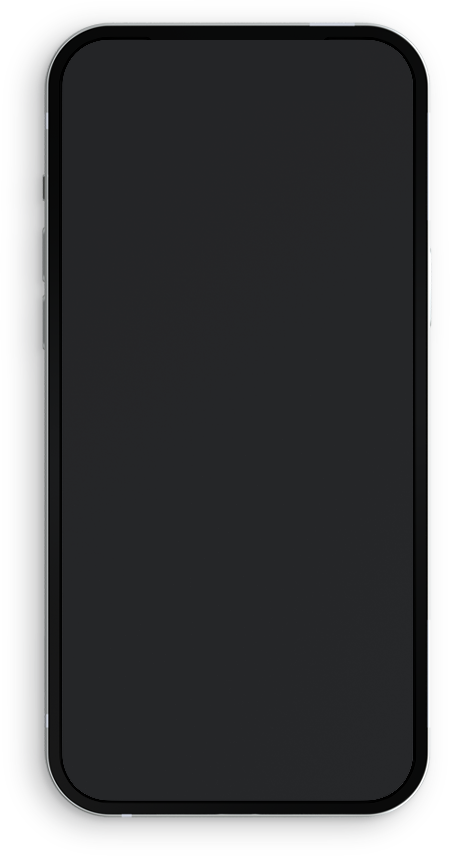 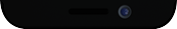 Seth Gunderson Captain of the Season
Which team captain provided the most leadership, dedication, and inspiration to their team?
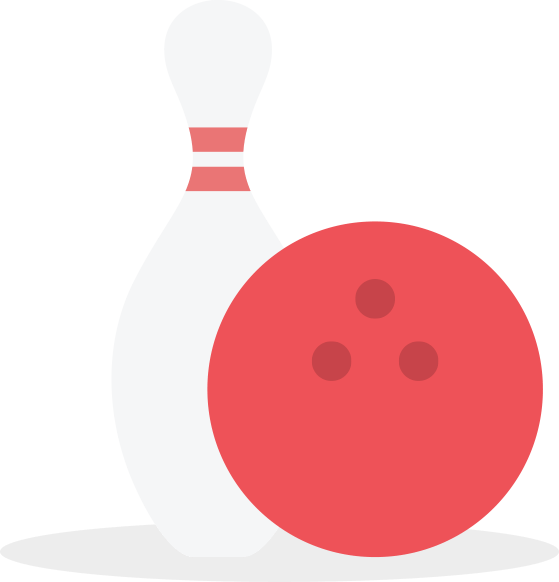 Ryan SiscoRunner-up: Dennis Walling
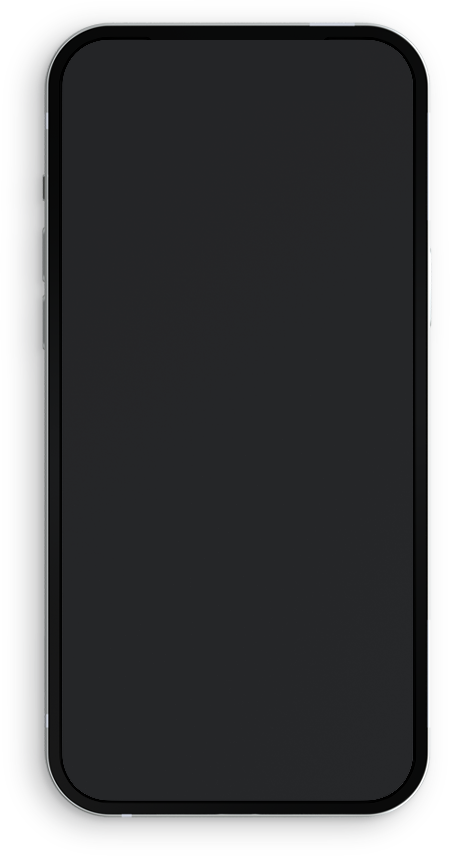 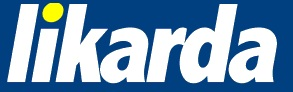 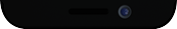 Carl Goetz Defensive Bowler of the Season
Awarded to bowlers with average 150+
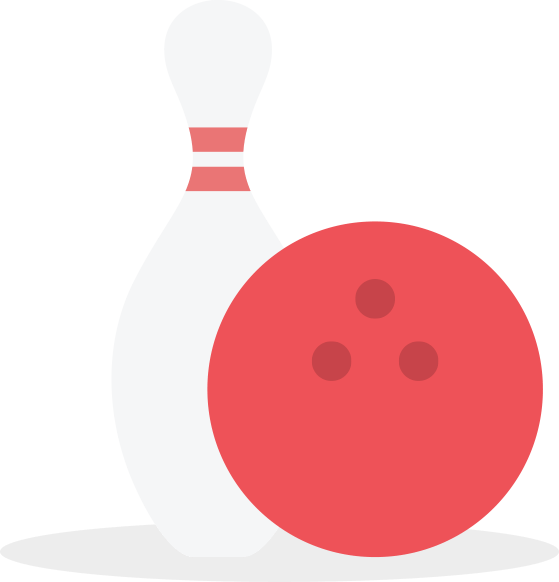 Matthew TaylorRunner-up: Nick Kinney
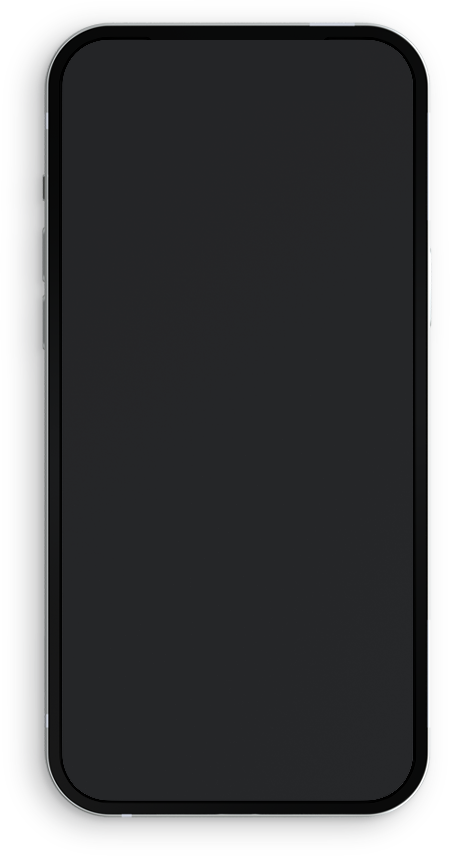 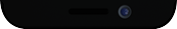 Ian Goetz Underdog of the Season
Awarded to bowlers with an average below 150
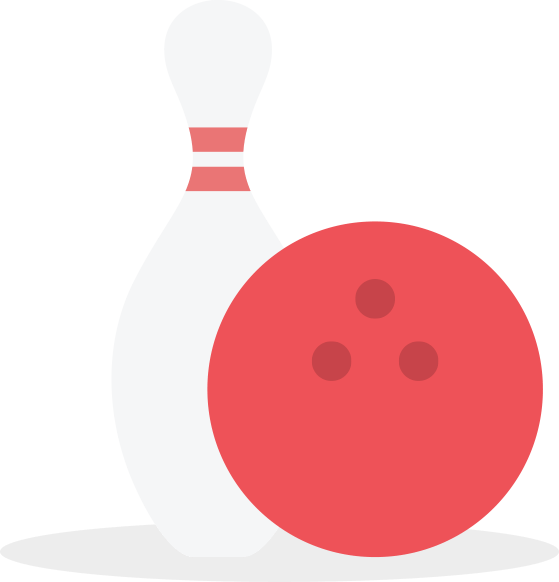 JC CoxRunners-up: Doug Lenz & Ryan Sisco
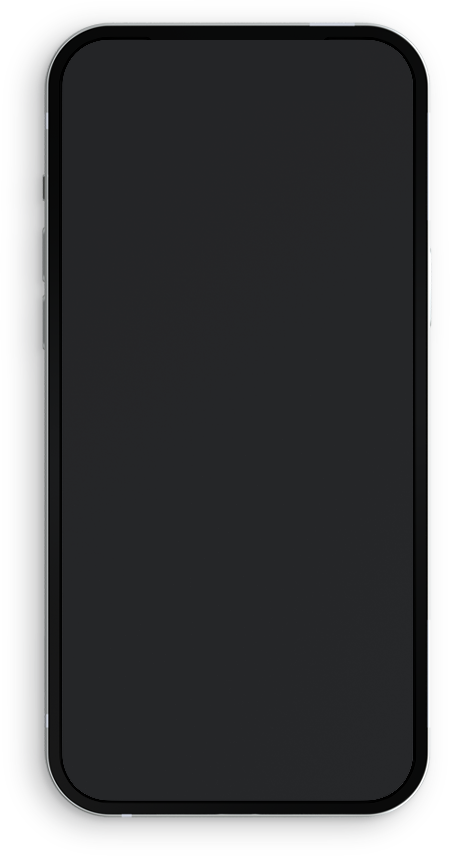 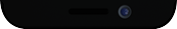 Bob Brunker/Rob Kaszuba Sportsmanship Award
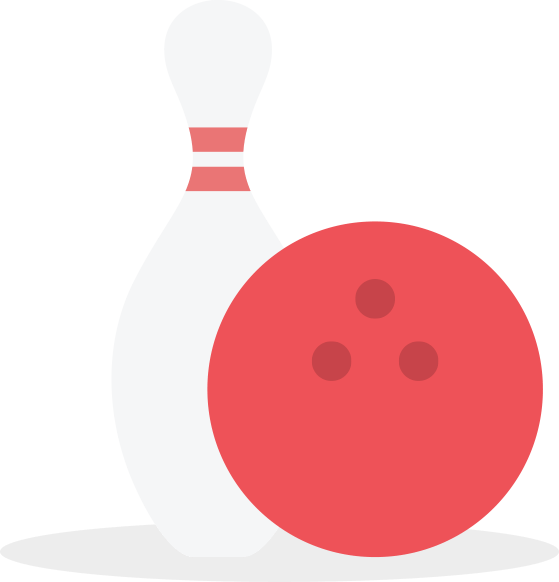 Kent HarmsRunner-up: Brett Affolter
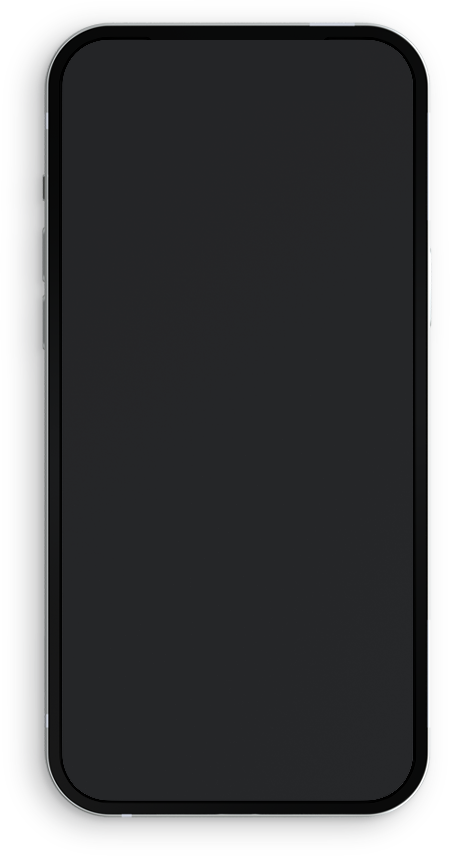 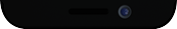 Emily Podhajsky Sportsmanship Award
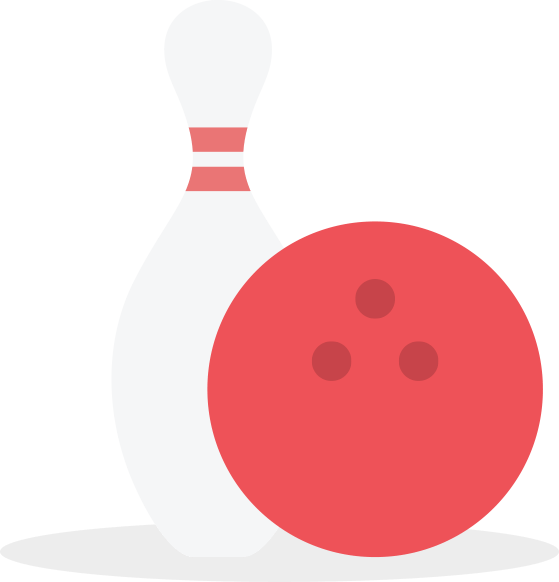 JoAnne BarberRunner-up: Miranda at Easy Inn
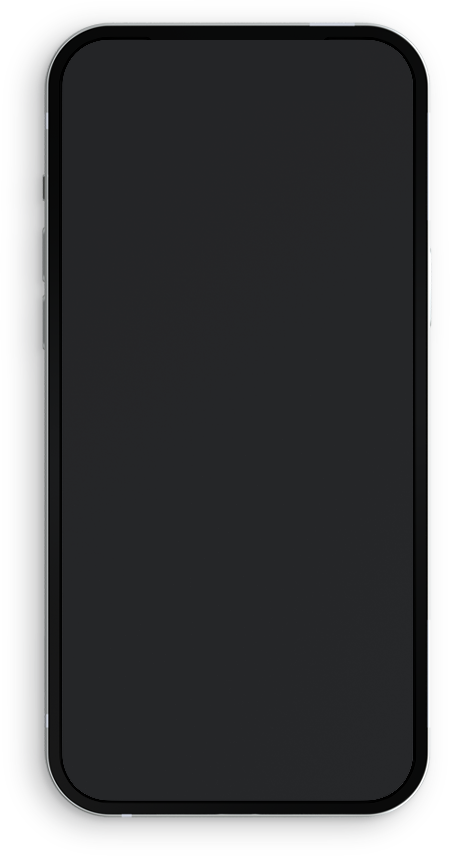 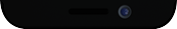 Pat Searcy Life of the Party Award
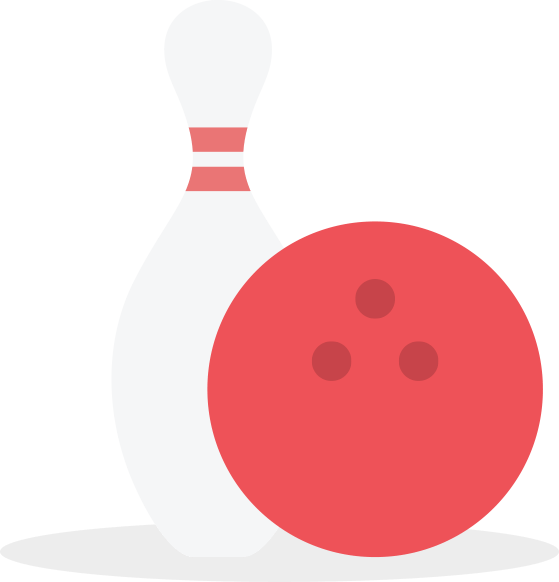 Jonathan VigliaturoRunner-up: Dennis “I bought your vote with free Whiskey” Walling
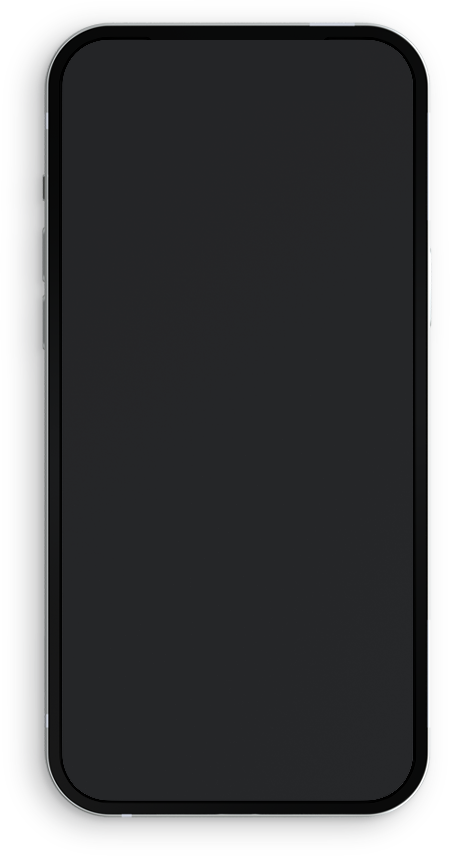 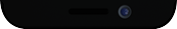 Sub of the Season
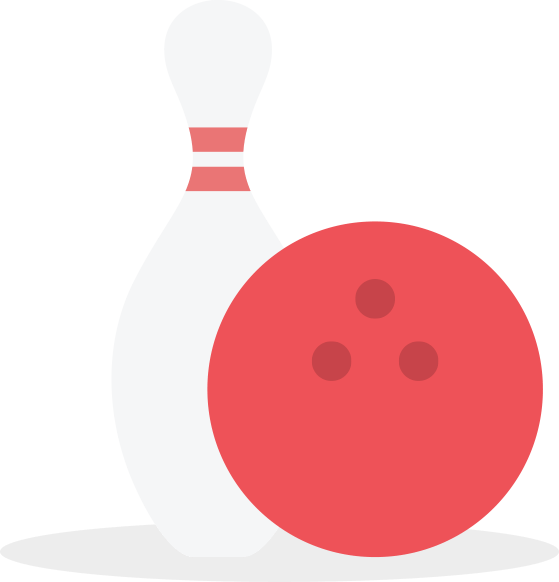 Buck “David” NastyRunner-up: Dustin Schemltz
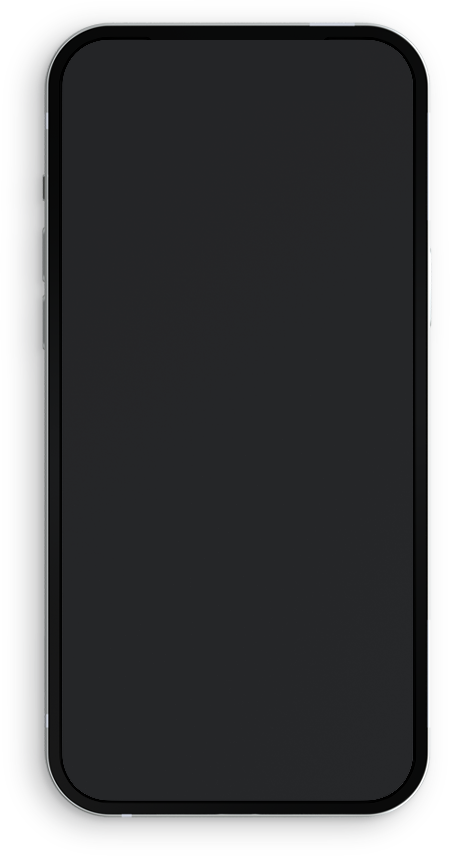 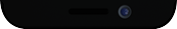 David Winger "Gone But Not Forgotten" Award
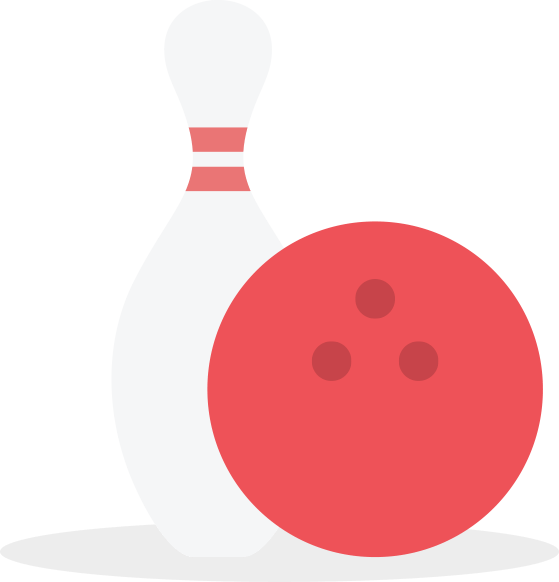 Jonathan Vigliaturo
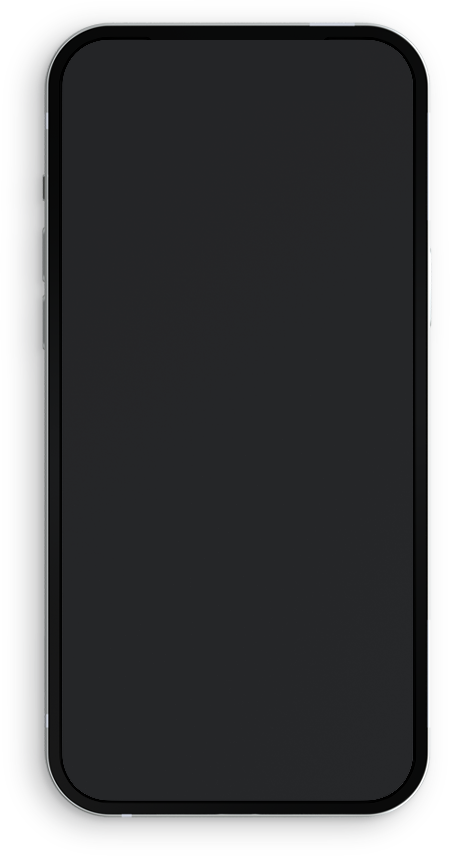 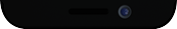 “
Duh sun dolphins are duh best  team to ever p-hay bowling and we will gonna win it al ever”
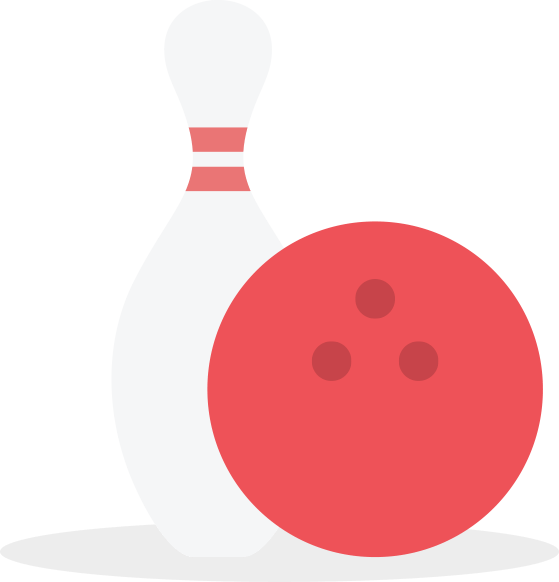 –Ryan Sisco
Week 3, game 3
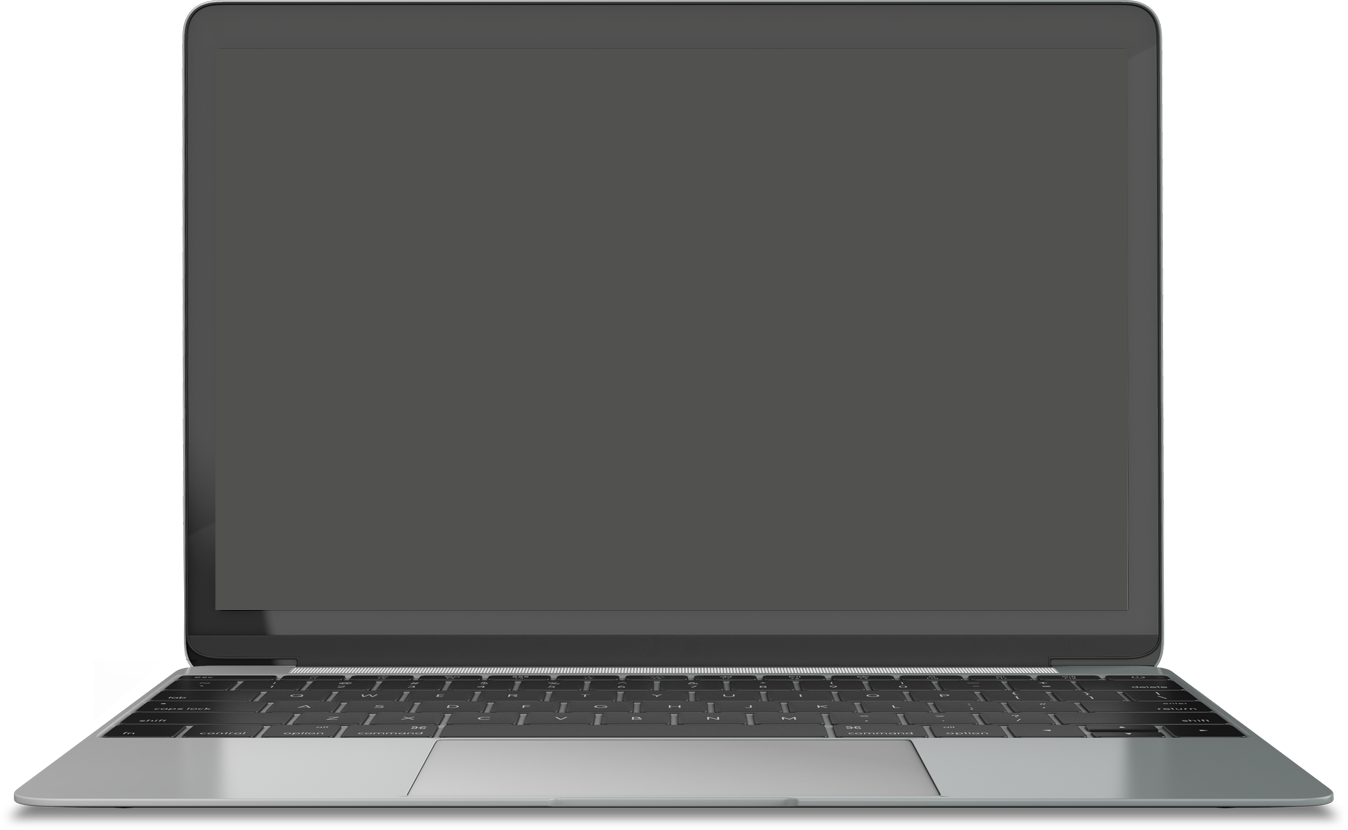 Favorite Team to Roll Against
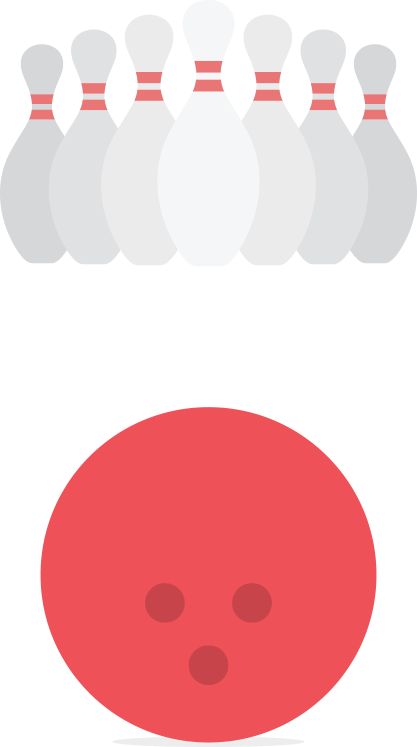 Sun DolphinsRunner-up: Glory Bowl
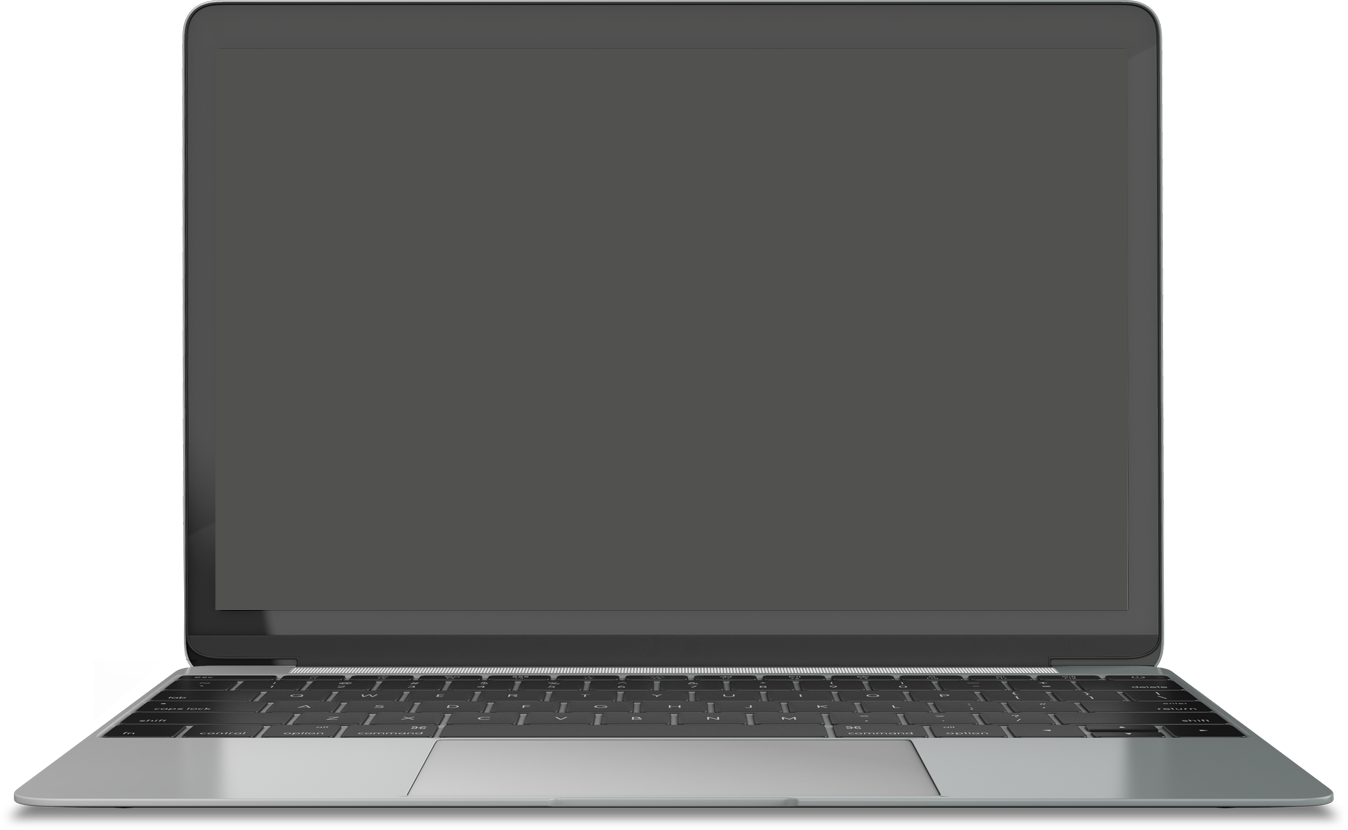 Most Feared Team to Roll Against
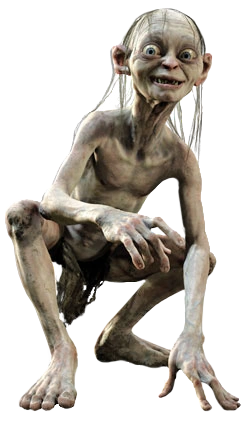 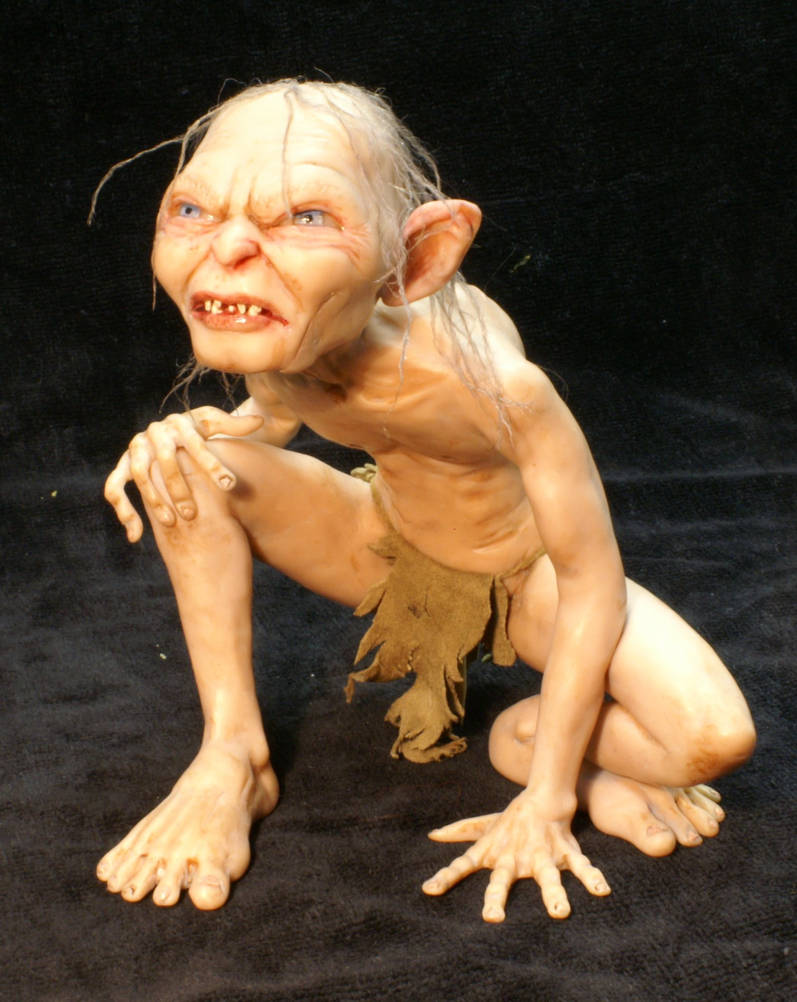 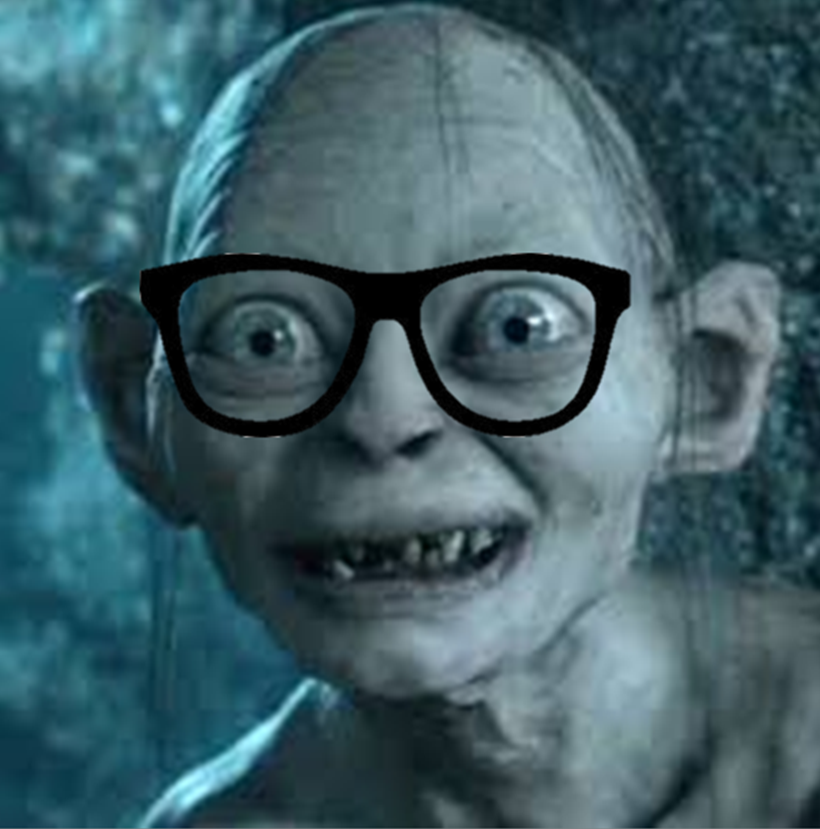 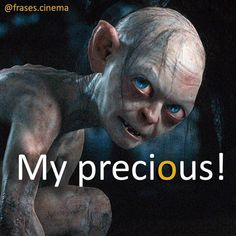 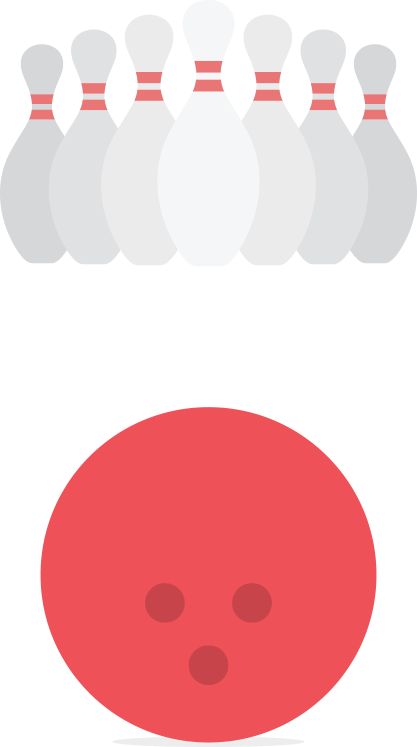 BalderdashRunner-up: Sun Dolphins
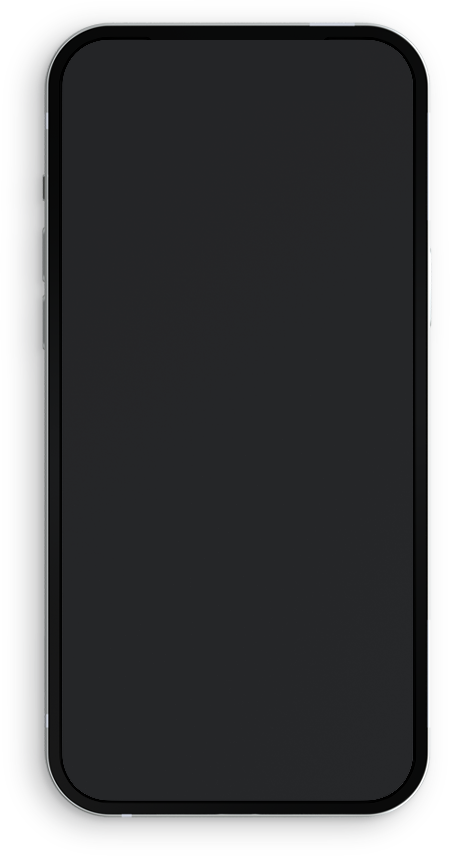 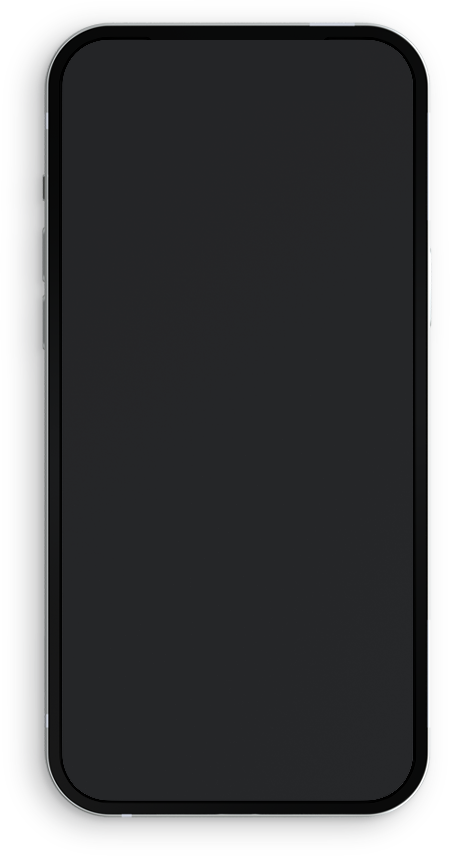 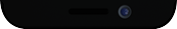 Most Valuable Bowler – Popular Vote
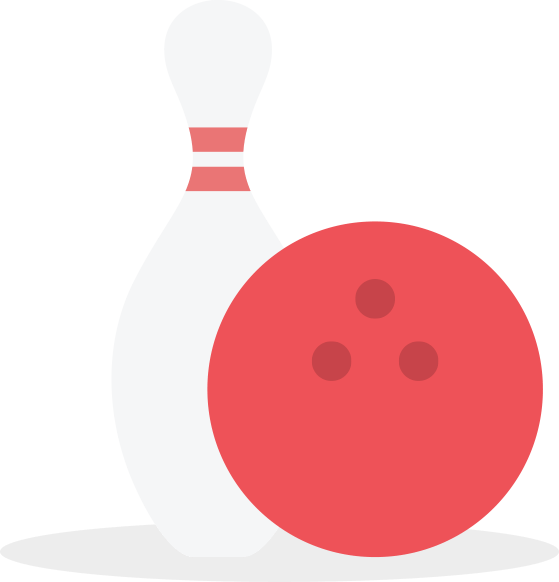 Nick Kinney & JC CoxRunner-up: Matthew Taylor
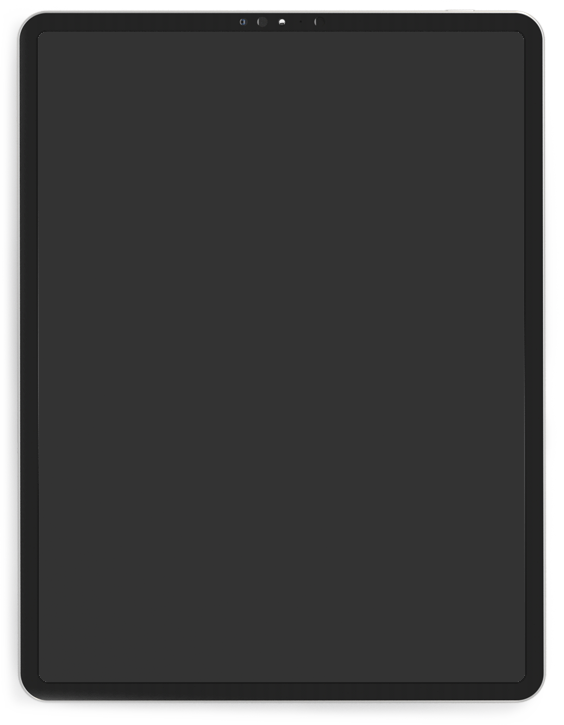 #1 Power Ranked Bowler
WINNER: Nick Kinney

RUNNER-UP: Chris Lenz
Winner gets $20
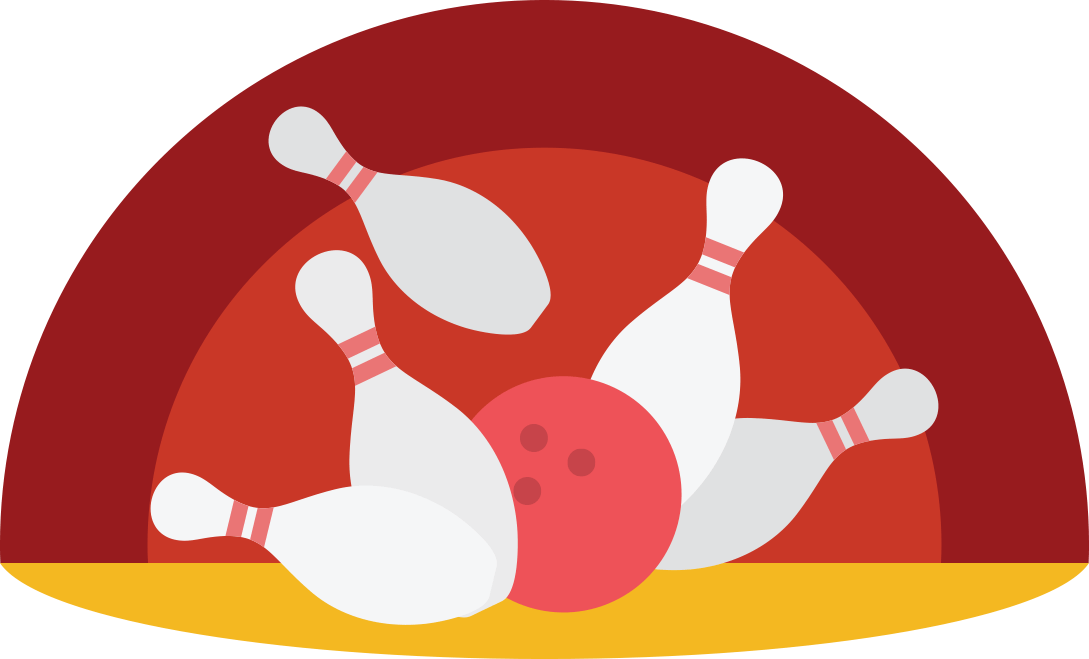 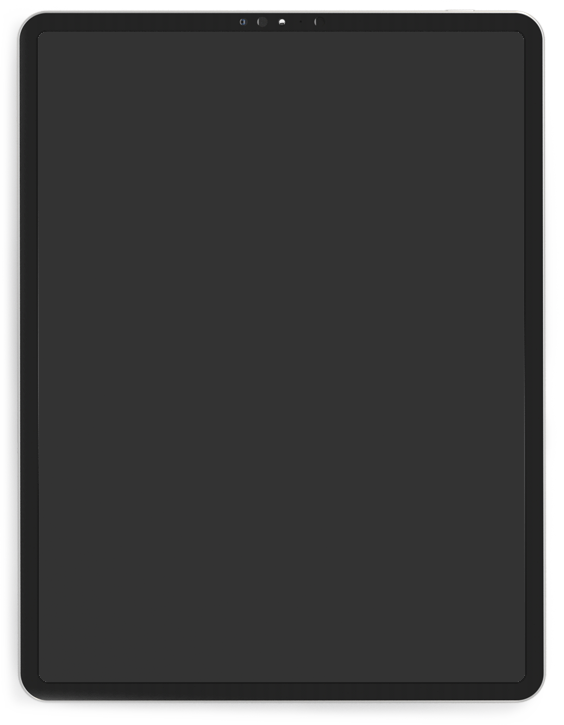 #1 Head-to-Head Bowler
WINNER: Chris Lenz (58.887%)

RUNNER-UP: Ben Spencer (57.238%)
Winner gets $20
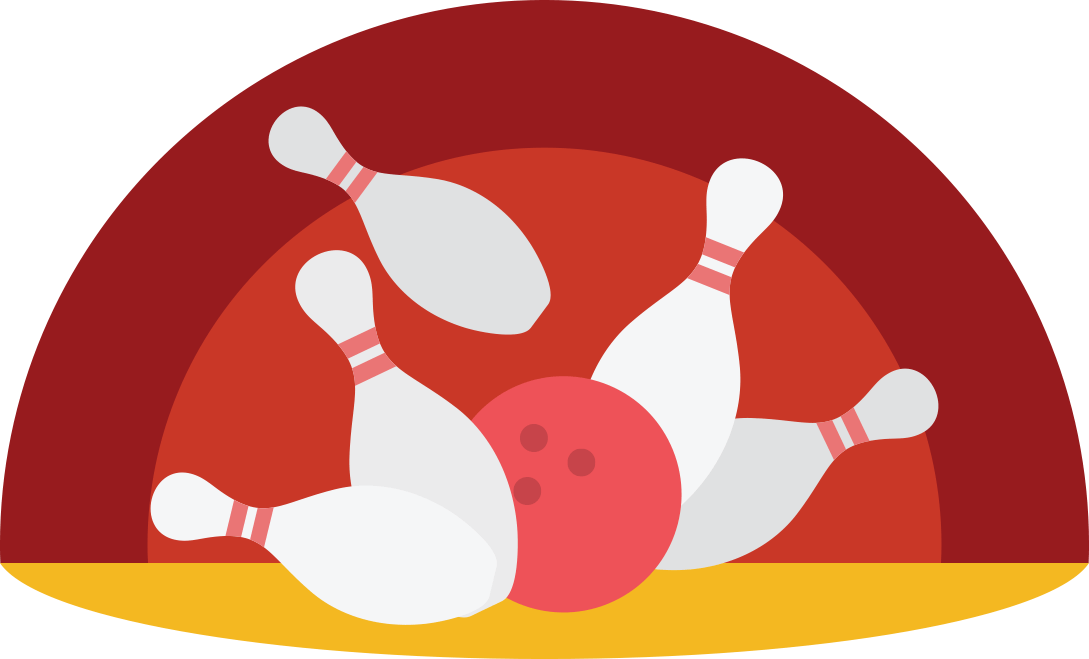 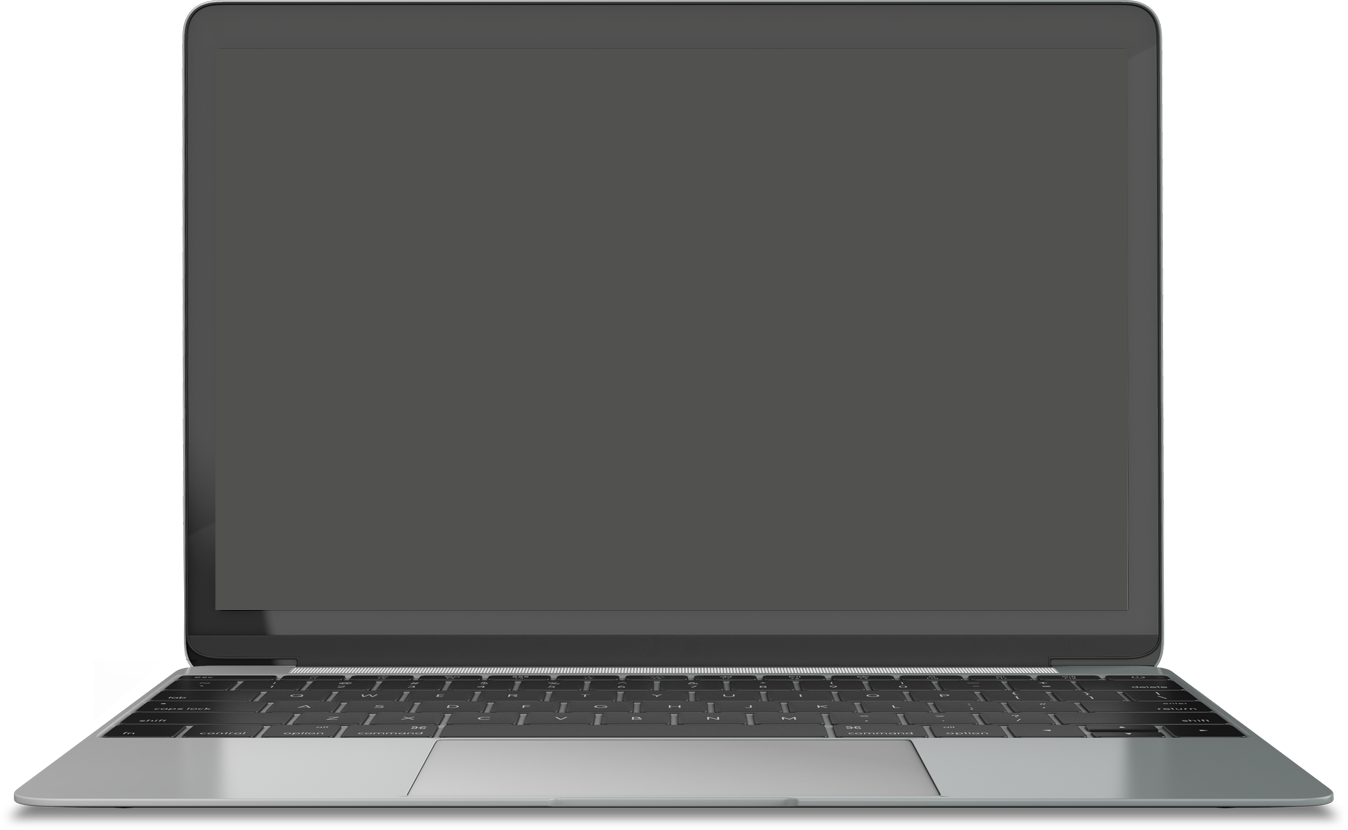 #1 Power Ranked Team
WINNER: Vigs Eras Tour 2023

RUNNER-UP: Balderdash
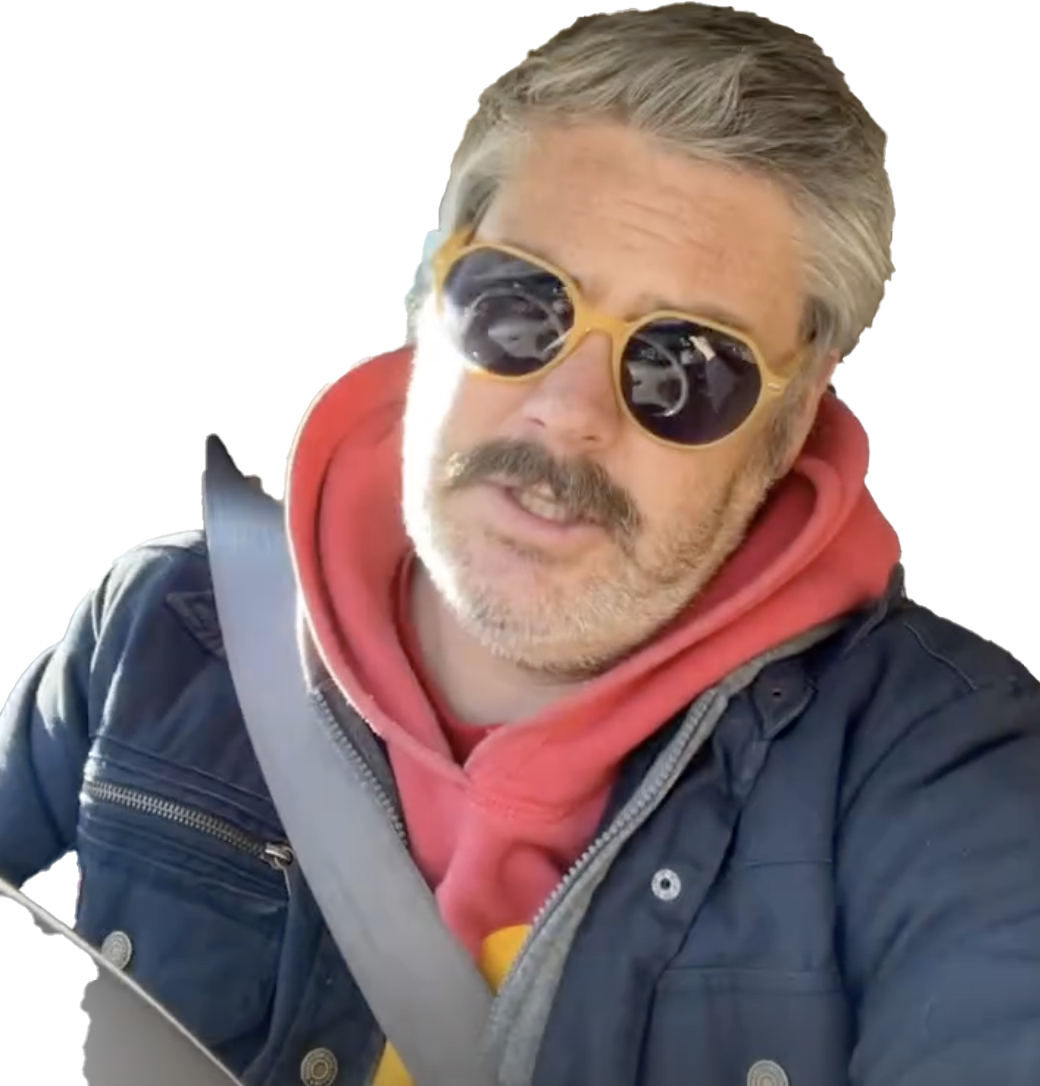 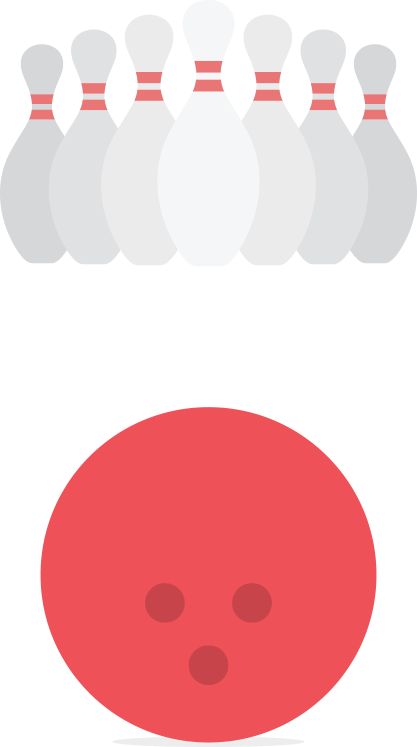 NO EXTRA DOLLARS
Vigs Eras Tour 2023
Nick Kinney (Aaron Barber, runner-up in a tie)
1
Balderdash
Michael Gordon  (Chris Windham, runner-up)
2
TEAM MVBs
√-1
Scott Murdock (AJ Hofmann, runner-up)
3
DB Lenz a Hand
Doug Lenz (Chris Lenz, runner-up)
4
Sun Dolphins
Scott Thompson (JC Cox, runner-up)
5
Glory Bowl
Brett Afolter (Carl Mueller, runner-up)
6
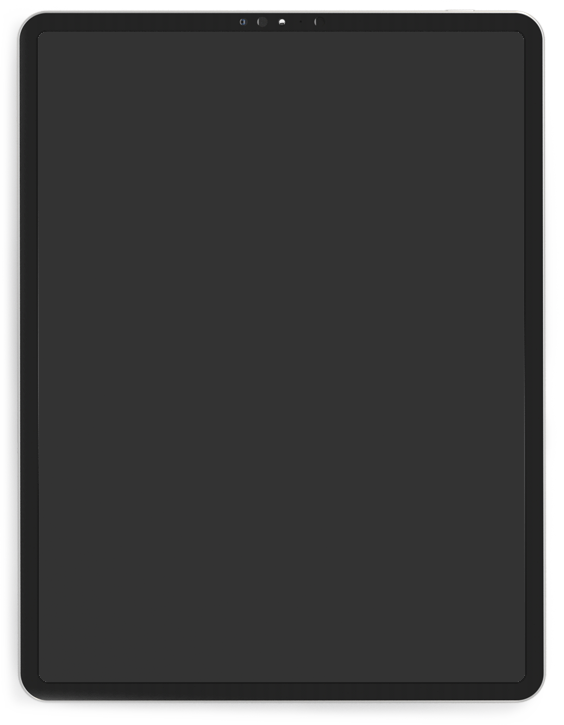 Actual Season Most Valuable Bowler
WINNER: Doug Lenz (8 wins)

RUNNERs-UP: Chris Lenz & Scott Thompson (6 wins)
Winner gets $50
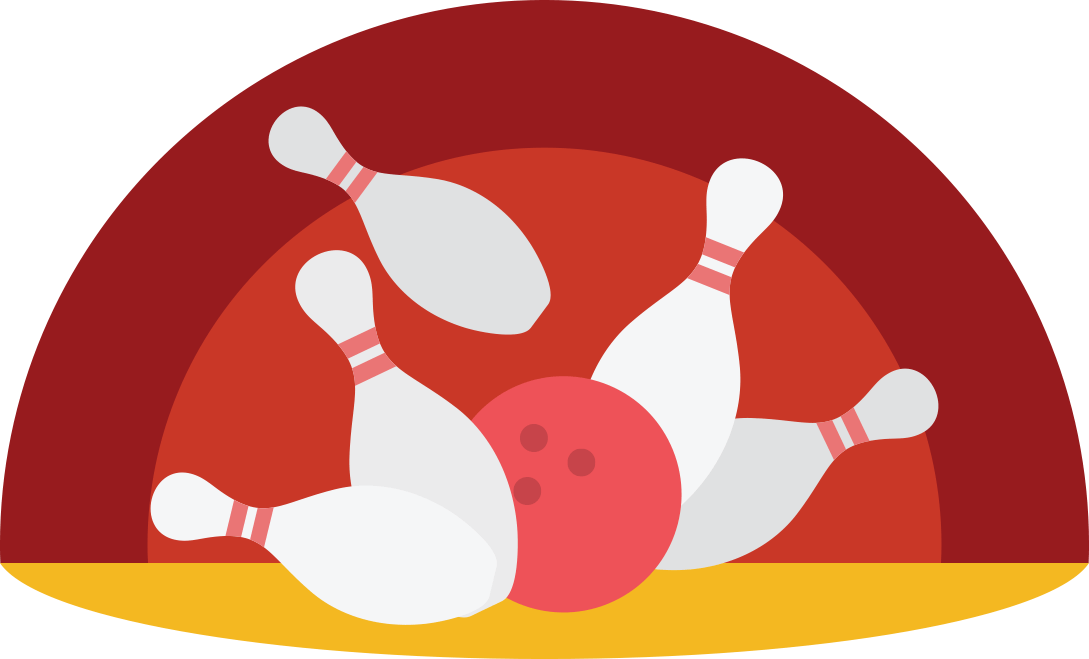 Tournament of Champions
1st
2nd
Not 1st or 2nd
Chris Lenz
Doug Lenz
Brian Shcaben
Nicholas Knight
Nick Kinney
Scott Thompson
Aaron Barber*
This fella gets$75 EXTRA!
This guy gets$50 EXTRA!
These dudes get$25 EXTRA!
*“Oh and also even Aaron Barber, who did absolutely nothing, also gets the honorable mention prize for at least placing.”
01
New Personal Best Games
Carl Mueller: 172, 134
JC Cox: 206, 144
Nathan Burrows: 202, 187
New Personal Bests
02
New Personal Best Series
Carl Mueller: 417, 366
Doug Lenz: 500, 487
JC Cox: 465, 400
Nathan Burrows: 486, 466
Scott Thompson: 549,  508
03
New Personal Best Average
Dustin Schmeltz: 176, 174
JC Cox: 128, 107
Scott Thompson: 149, 144
Chris Lenz: 138, 132
Carl Mueller: 112, 110
Cool Facts
Last week's match between Sun Dolphins and  √-1 saw more true splits than any other match since we started tracking splits, with 28 total.  Pitifully, only 2 of them were picked up.
Among those who bowled this season, Dustin Schmeltz is now the best bowler to never win a championship, with Brett Affolter and Kent Harms nipping at his heels.
Out of the 46 recorded seasons, this was the 9th lowest-scoring and by far the lowest-scoring season we've had at St. John's.  This is primarily due to the bizarre two weeks at the end of October where we all rolled so terribly that for the first time since 19 years ago we had a week with no 200s.
We only had 56 200+ games this season.  The last time we had fewer was Fall 2020 when only 12 people bowled due to covid.
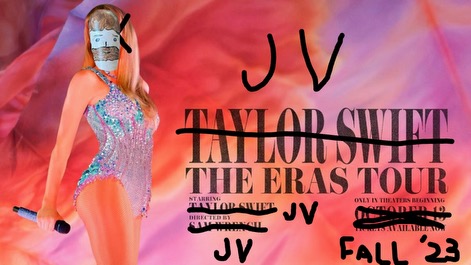 NEXT SEASON
Begins Tuesday, January 23, 2024

If you haven’t told Scoot you’re in, do so ASAP.
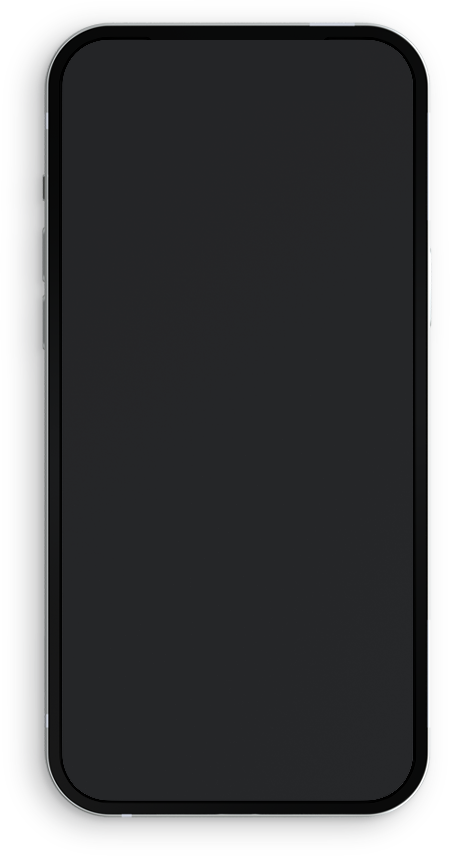 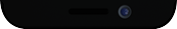 “
Zhi shoo, ze zhoo. Yaknowhaddamean?”
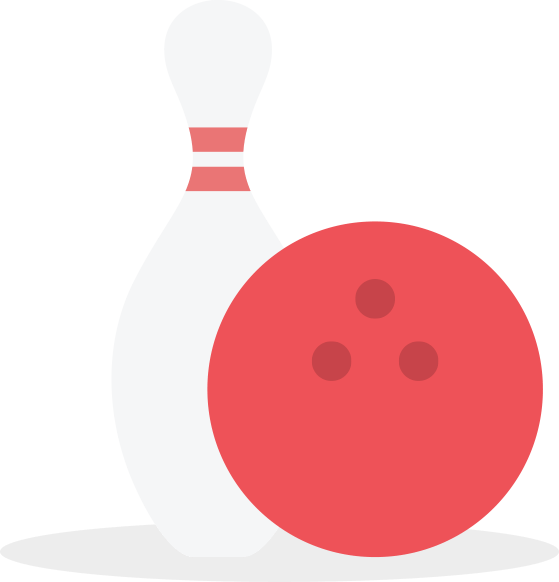 –Ryan Sisco
Tonight, just now.
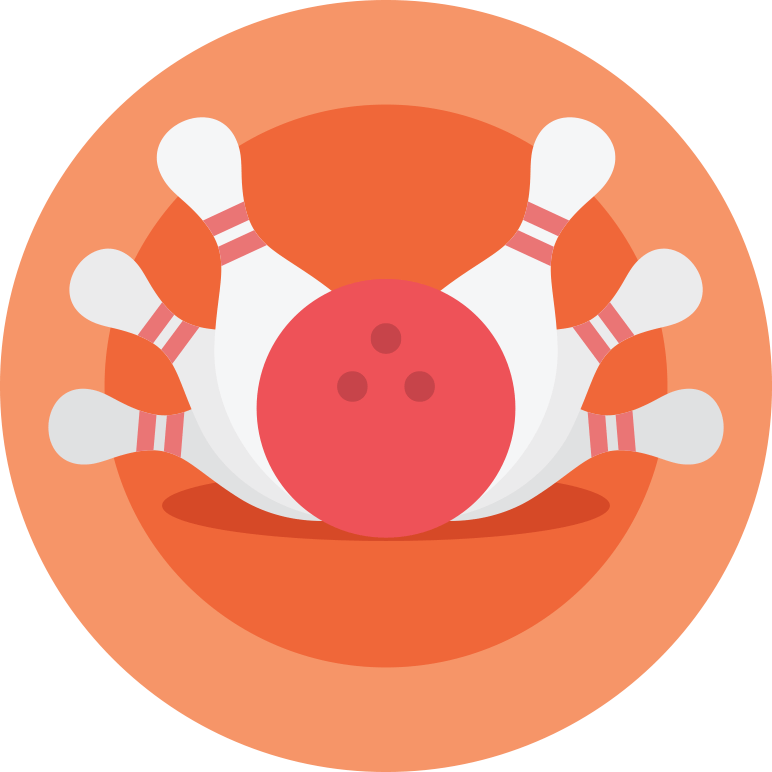 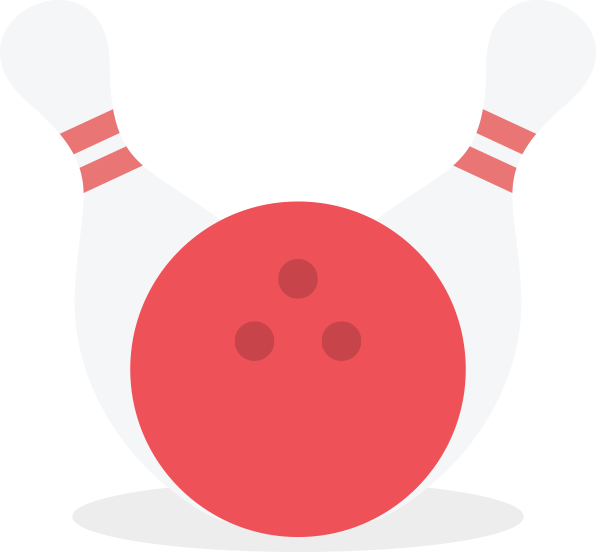 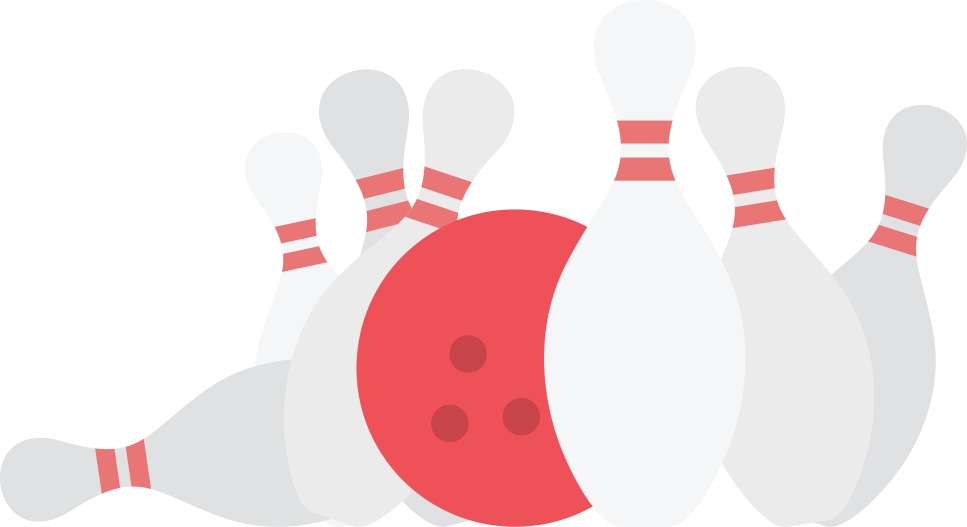 New Personal Bests
New PersonalBest Games
New PersonalBest Series
New PersonalBest Averages
Section Break Slide Title
01.
02.
Lorem ipsum
Lorem ipsum
Lorem ipsum dolor sit amet, consectetur adipisicing elit, sed do eiusmod tempor
Lorem ipsum dolor sit amet, consectetur adipisicing elit, sed do eiusmod tempor
03.
04.
Lorem ipsum
Lorem ipsum
Lorem ipsum dolor sit amet, consectetur adipisicing elit, sed do eiusmod tempor
Lorem ipsum dolor sit amet, consectetur adipisicing elit, sed do eiusmod tempor
Make Your Title.
Lorem ipsum dolor sit amet, consectetur adipisicing elit, sed do eiusmod tempor
Lorem ipsum dolor
Sit amet consectetur
Adipiscing elit
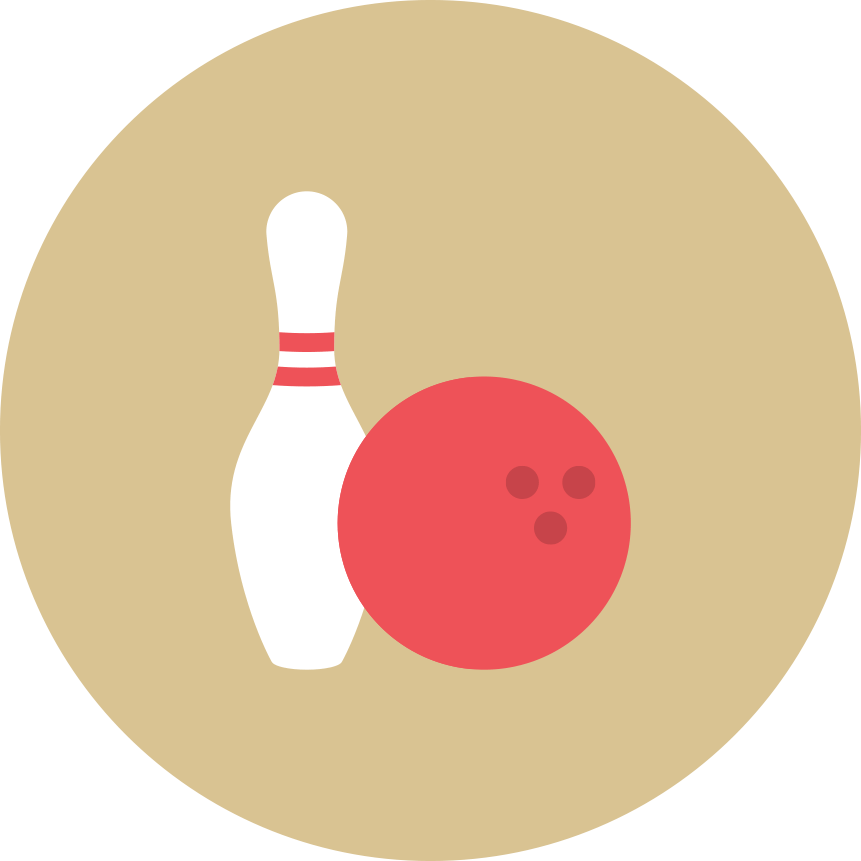 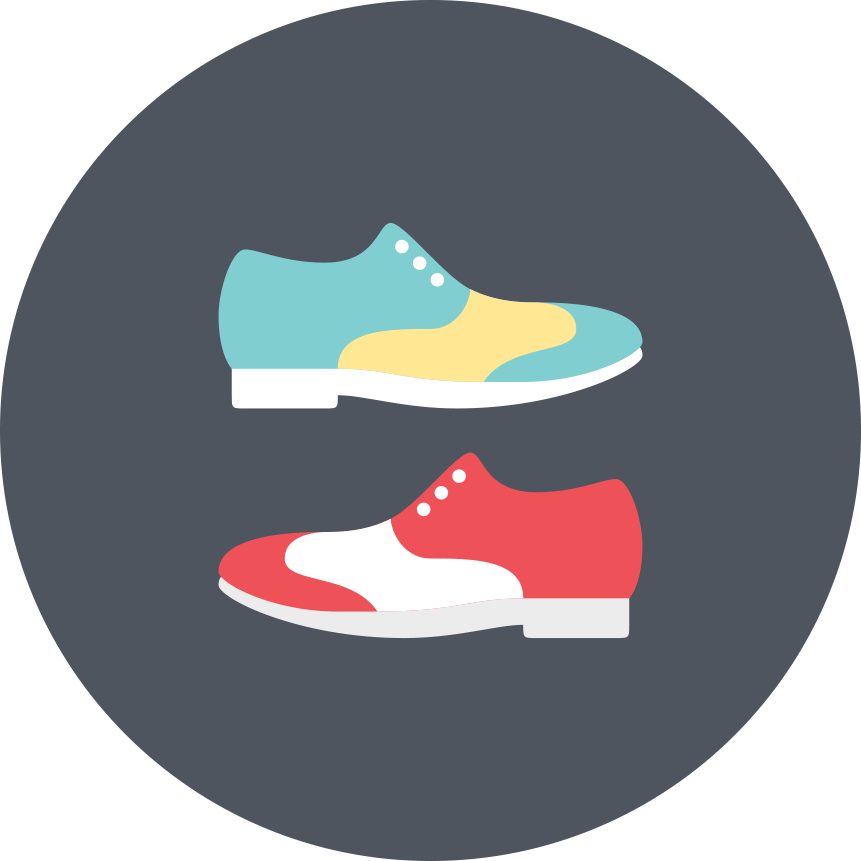 Place subtitle text here.
Option 01
Option 02
Lorem ipsum dolor sit amet, consectetur adipisicing elit
Lorem ipsum dolor sit amet, consectetur adipisicing elit
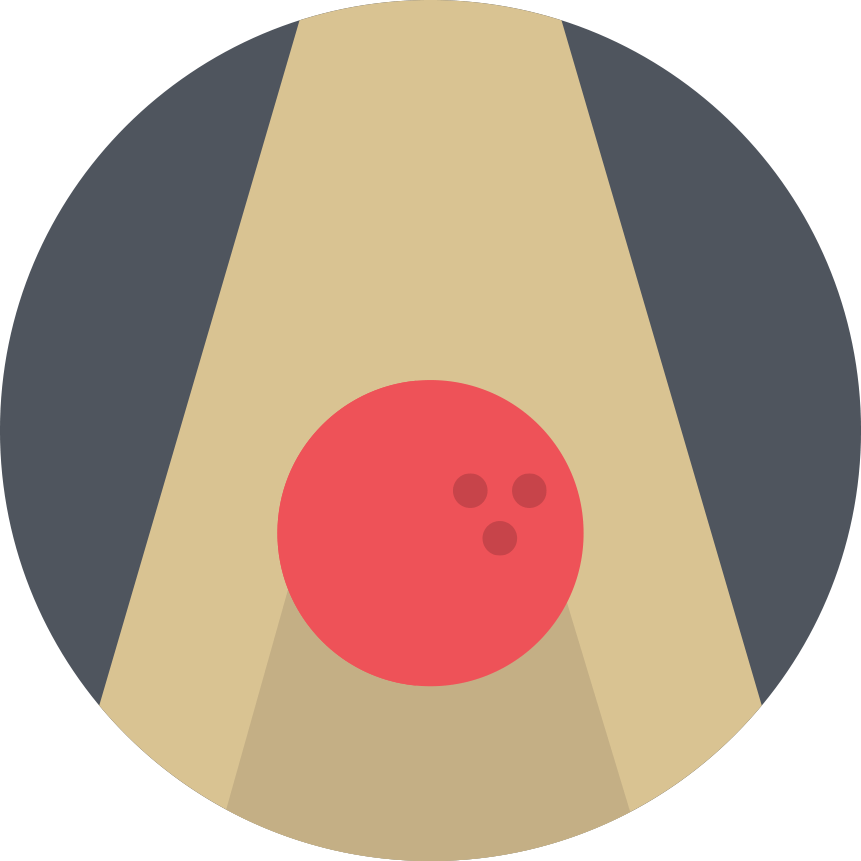 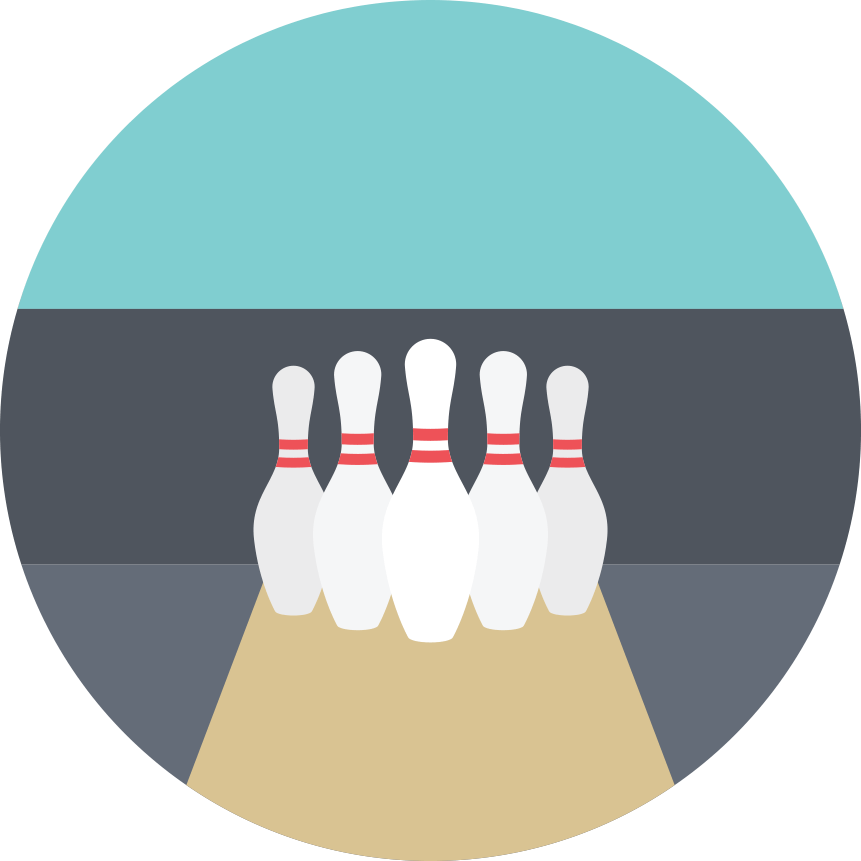 Lorem ipsum dolor sit amet, consectetur adipisicing elit, sed do eiusmod tempor
Option 03
Option 04
Lorem ipsum dolor sit amet, consectetur adipisicing elit
Lorem ipsum dolor sit amet, consectetur adipisicing elit
Make Your Title
20xx
20xx
20xx
Lorem ipsum
Lorem ipsum
Lorem ipsum
Lorem ipsum dolor sit amet, consectetur adipisicing elit, sed do eiusmod tempor incididunt ut labore et dolore magna aliqua.
Lorem ipsum dolor sit amet, consectetur adipisicing elit, sed do eiusmod tempor incididunt ut labore et dolore magna aliqua.
Lorem ipsum dolor sit amet, consectetur adipisicing elit, sed do eiusmod tempor incididunt ut labore et dolore magna aliqua.
Insert Your Title Here
01
02
Lorem ipsum
Lorem ipsum
Lorem ipsum dolor sit amet, consectetur adipisicing elit, sed do eiusmod tempor incididunt ut labore et dolore
Lorem ipsum dolor sit amet, consectetur adipisicing elit, sed do eiusmod tempor incididunt ut labore et dolore
Enter Your Title Here.
Lorem ipsum
Lorem ipsum dolor sit amet, consectetur adipiscing elit, sed do eiusmod tempor
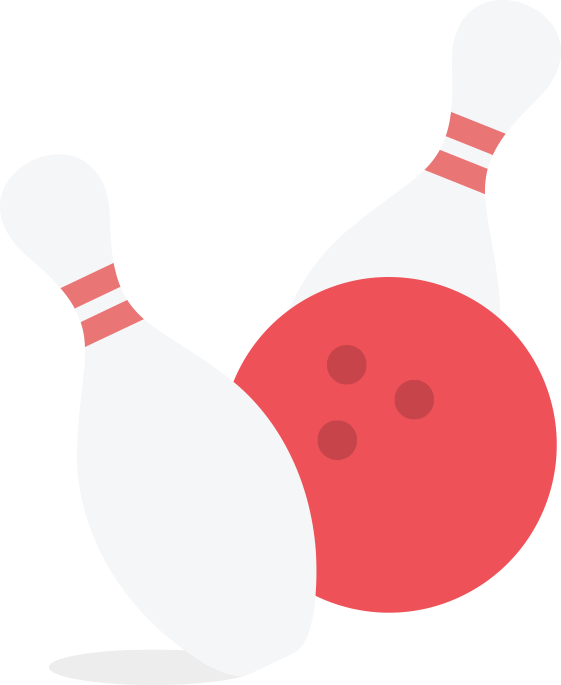 Lorem ipsum
Lorem ipsum dolor sit amet, consectetur adipiscing elit, sed do eiusmod tempor
Lorem ipsum dolor sit amet, consectetur adipisicing elit, sed do eiusmod tempor
Insert Your Title Here
Lorem ipsum dolor sit amet
Lorem ipsum dolor sit amet
Lorem ipsum dolor sit amet
Lorem ipsum dolor sit amet
Lorem ipsum
Lorem ipsum
Lorem ipsum
20xx
20xx
20xx
Lorem ipsum dolor sit amet, consectetur adipisicing elit
Lorem ipsum dolor sit amet, consectetur adipisicing elit
Lorem ipsum dolor sit amet, consectetur adipisicing elit
Slide Title Here.
$3.7k
Option 01
Lorem ipsum dolor sit amet, consectetur adipiscing elit, sed do eiusmod tempor incididunt ut labore et dolore magna aliqua.
Lorem ipsum dolor sit amet, consectetur adipisicing elit, sed do eiusmod tempor
$5.2k
Option 02
Lorem ipsum dolor sit amet, consectetur adipiscing elit, sed do eiusmod tempor incididunt ut labore et dolore magna aliqua.
$7.5k
Option 03
Lorem ipsum dolor sit amet, consectetur adipiscing elit, sed do eiusmod tempor incididunt ut labore et dolore magna aliqua.
World Map Slide
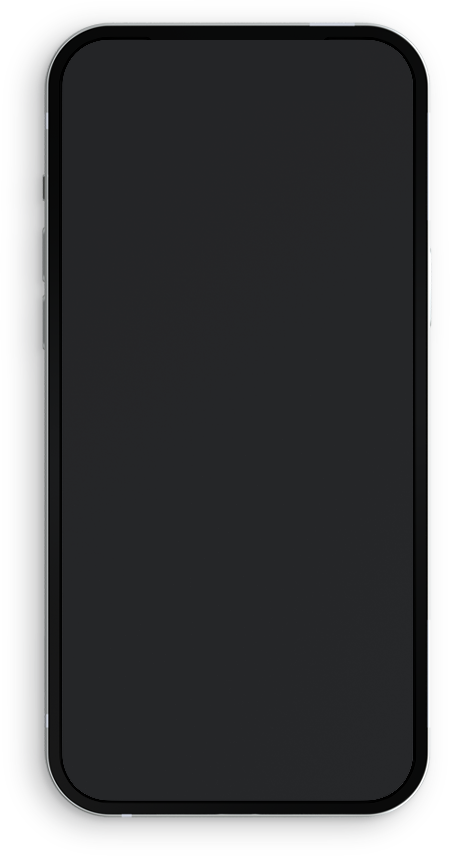 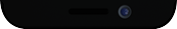 Title text block &
Mobile project
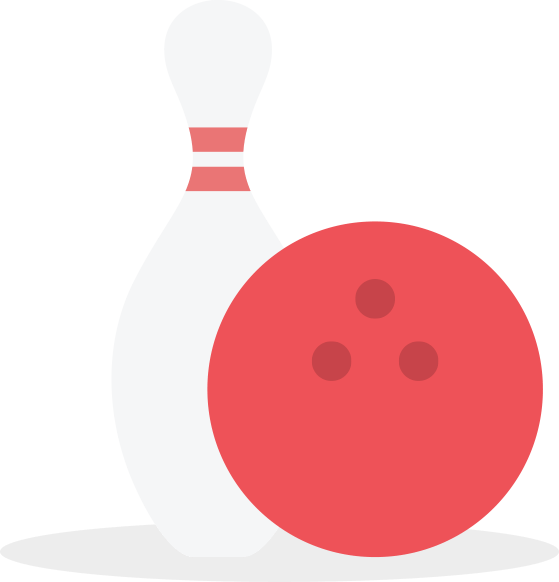 Lorem ipsum dolor sit amet, consectetur adipiscing elit, sed do eiusmod tempor incididunt ut labore et dolore magna aliqua. 
Ut enim ad minim veniam, quis nostrud exercitation ullamco laboris nisi ut aliquip ex ea commodo consequat.
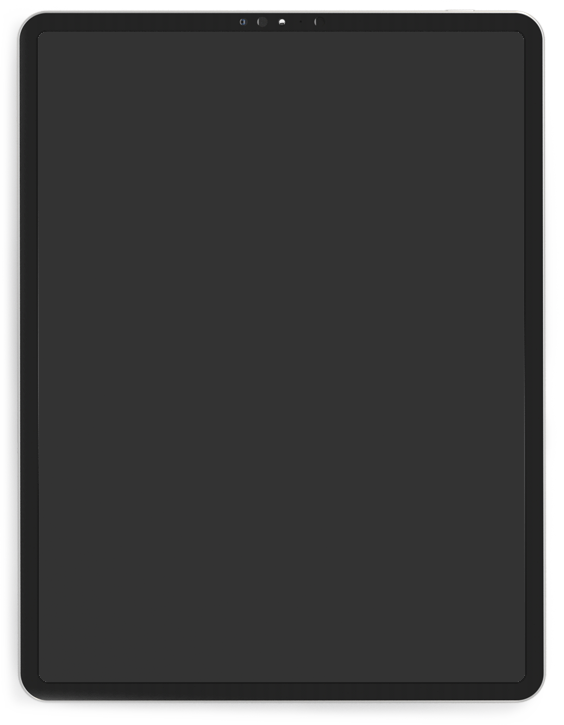 Title text block &
Tablet project
Lorem ipsum dolor sit amet, consectetur adipiscing elit, sed do eiusmod tempor incididunt ut labore et dolore magna aliqua. 
Ut enim ad minim veniam, quis nostrud exercitation ullamco laboris nisi ut aliquip ex ea commodo consequat.
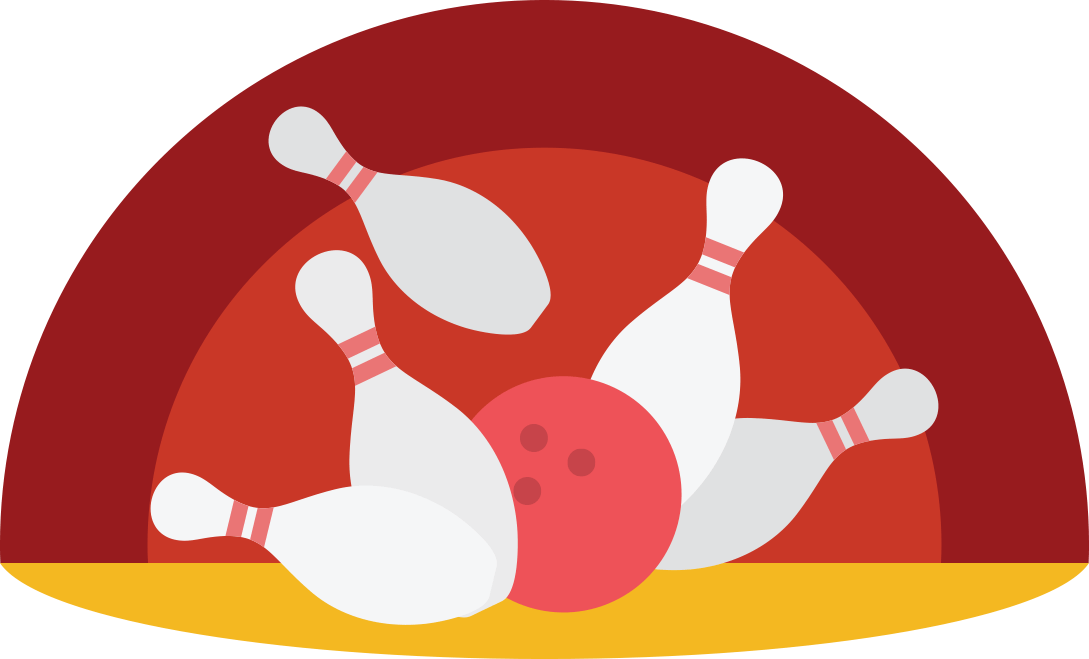 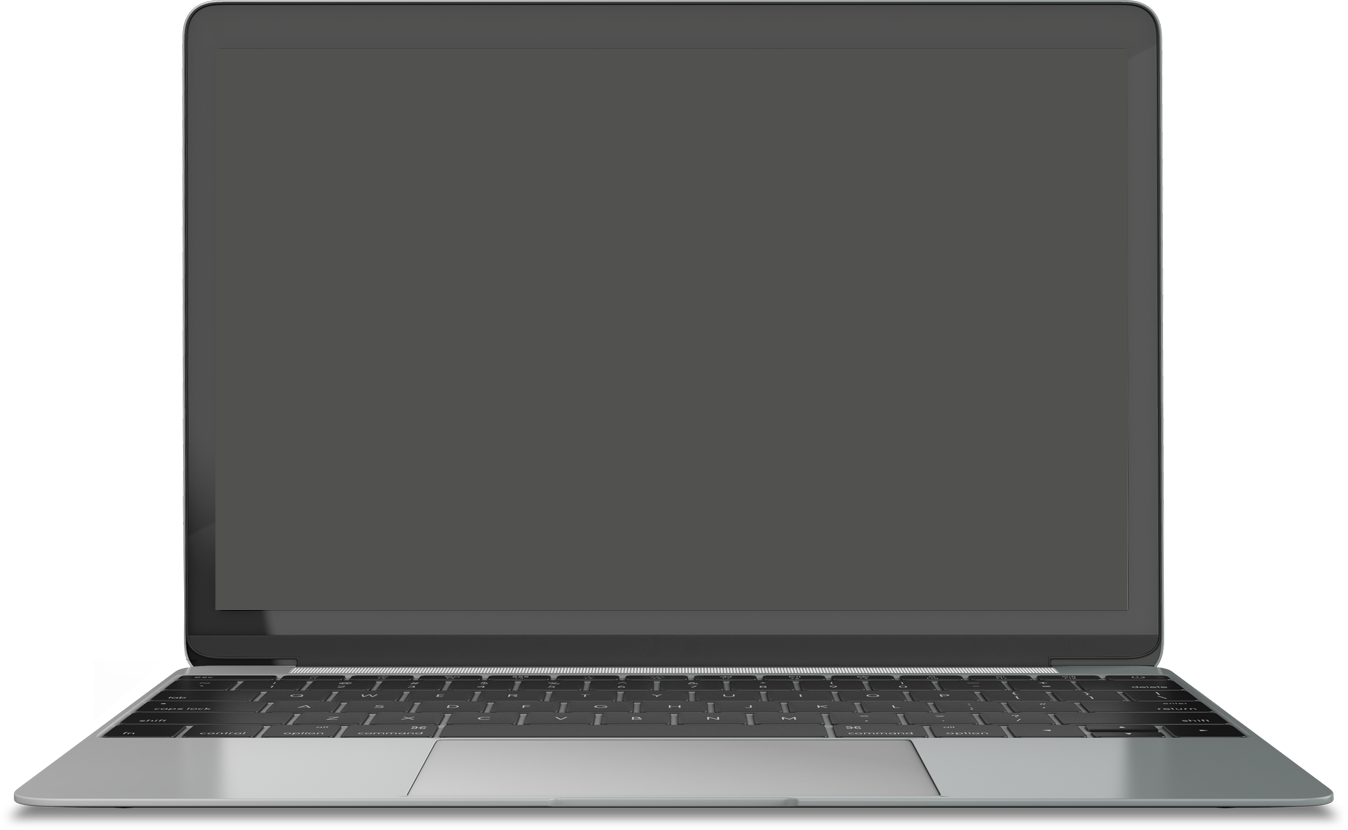 Title text block & Desktop project
Lorem ipsum dolor sit amet, consectetur adipiscing elit, sed do eiusmod tempor incididunt ut labore et dolore magna aliqua. 
Ut enim ad minim veniam, quis nostrud exercitation ullamco laboris nisi ut aliquip ex ea commodo consequat.
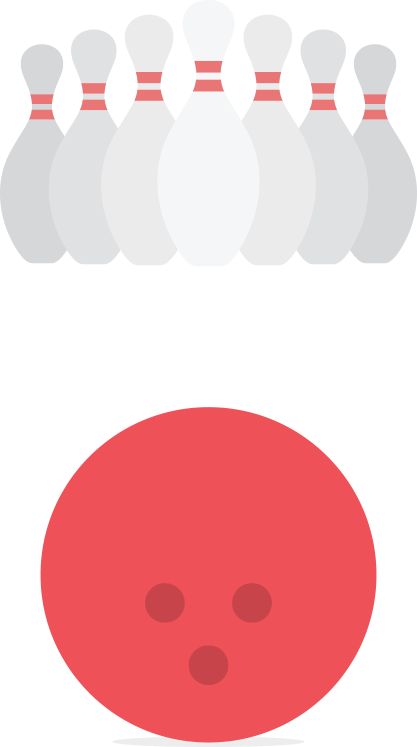 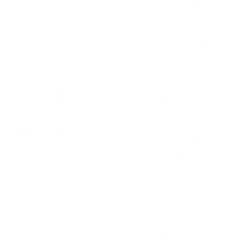 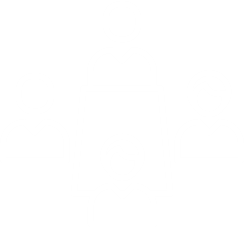 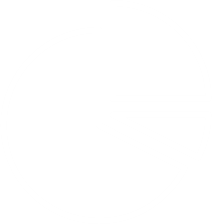 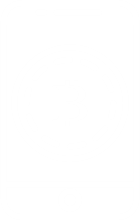 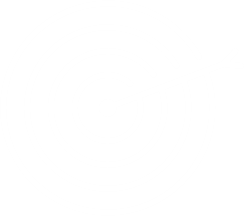 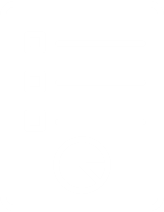 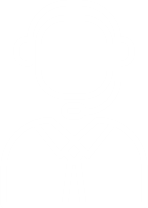 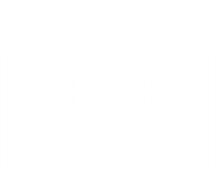 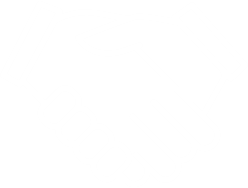 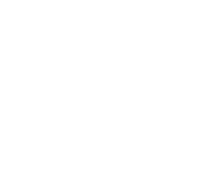 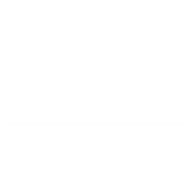 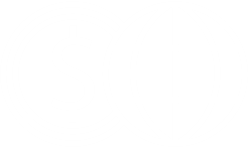 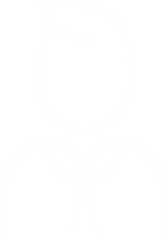 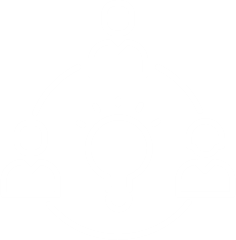 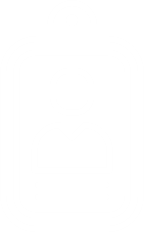 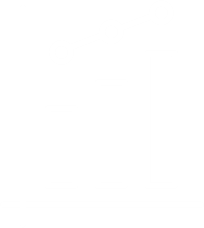 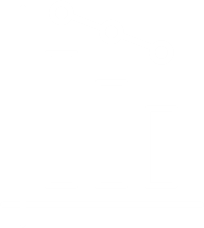 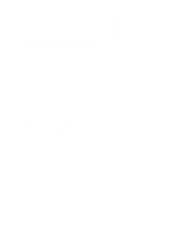 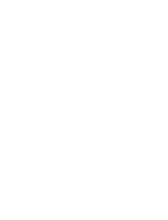 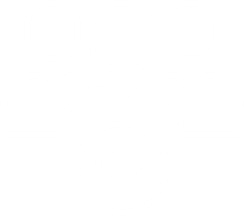 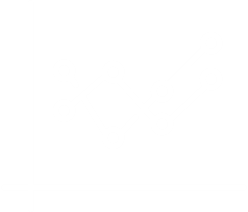 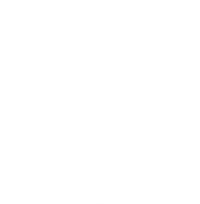 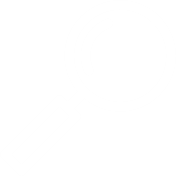 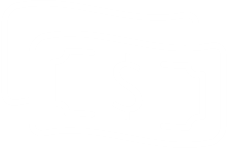 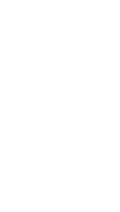 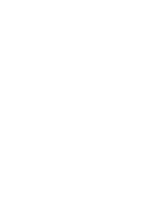 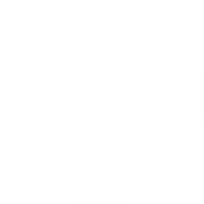 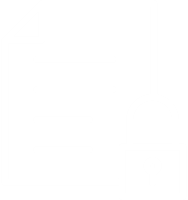 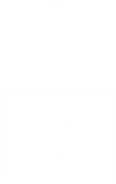 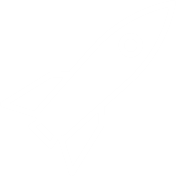 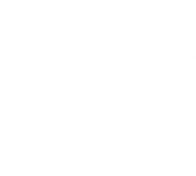 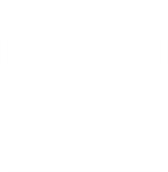 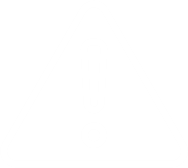 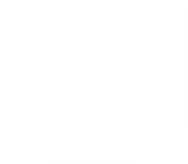 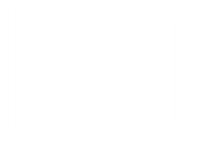 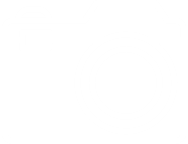 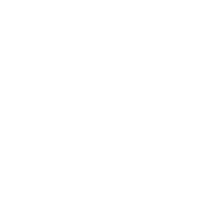 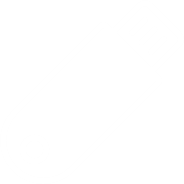 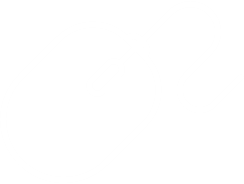 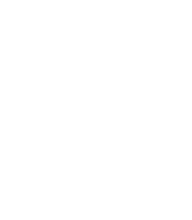 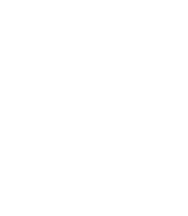 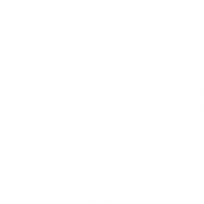 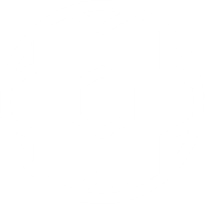 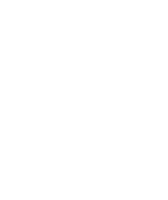 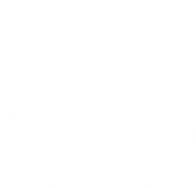 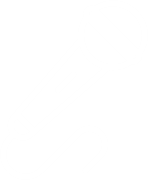 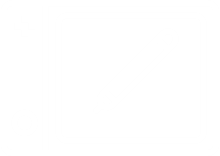 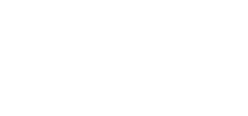 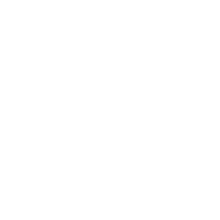 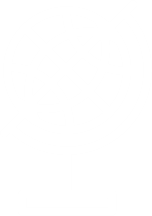 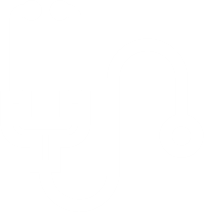 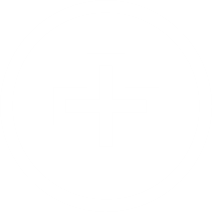 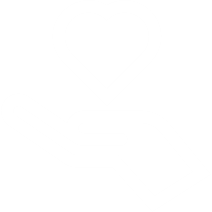 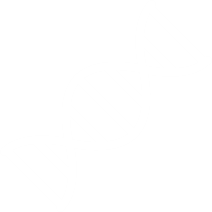 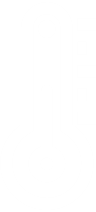 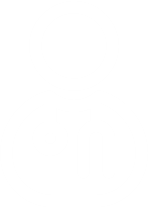 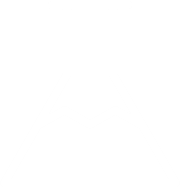 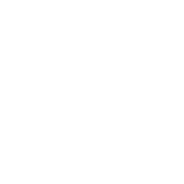 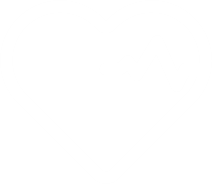 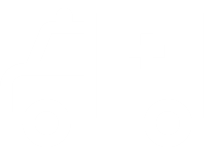 Icon
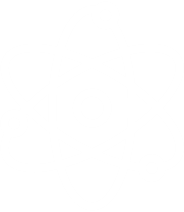 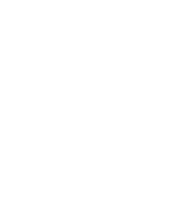 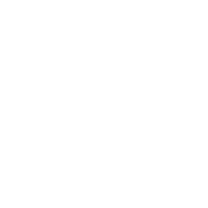 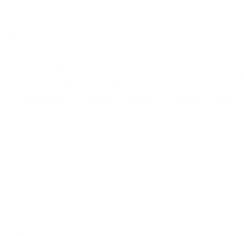 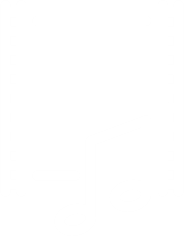 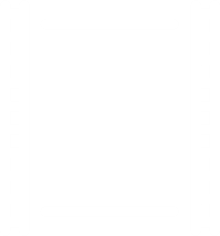 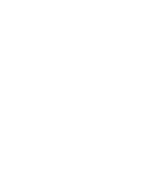 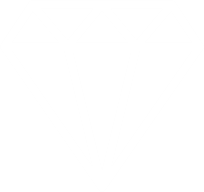 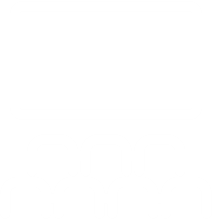 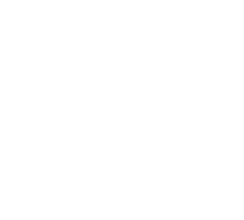 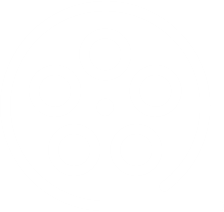 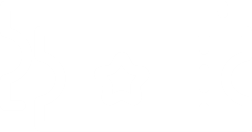 You can resize these icons keeping the quality.

You can change the stroke and fill color; just select the icon and click on the paint bucket/pen.
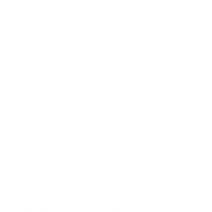 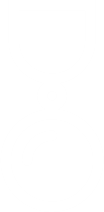 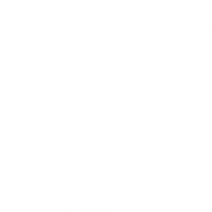 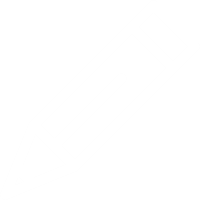 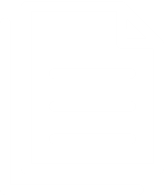 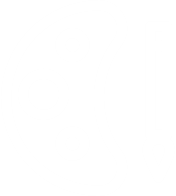 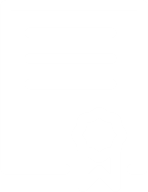 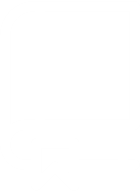 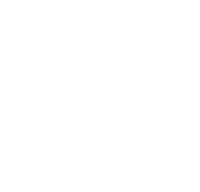 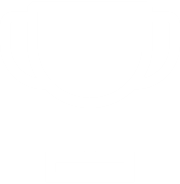 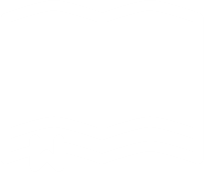 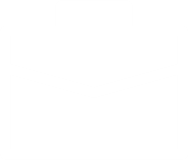 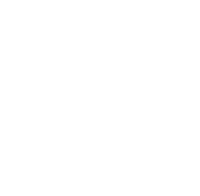 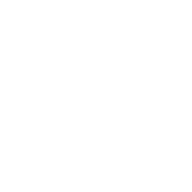 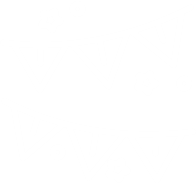 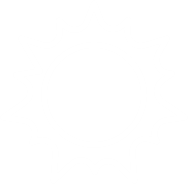 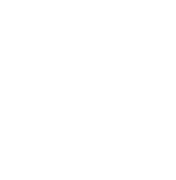 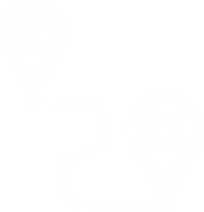 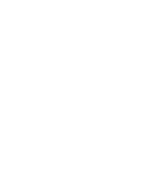 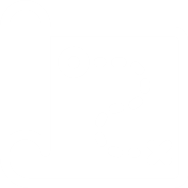 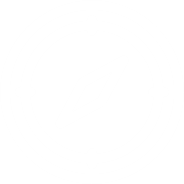 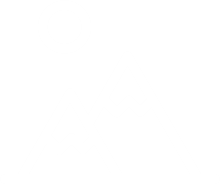 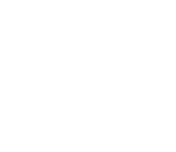 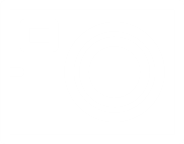 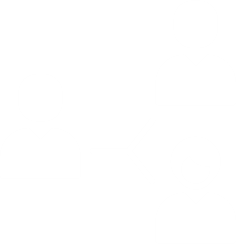 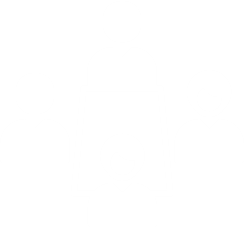 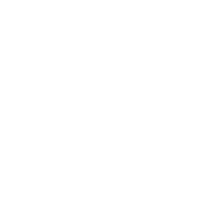 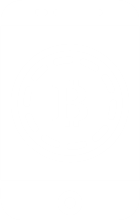 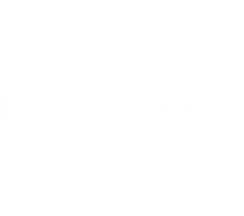 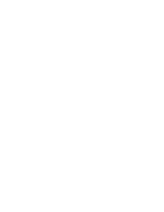 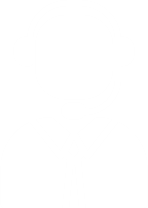 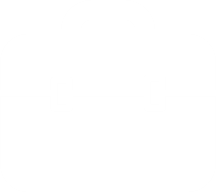 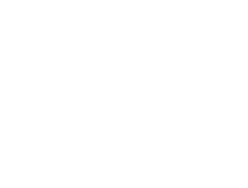 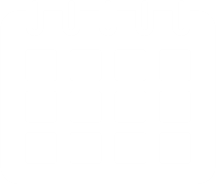 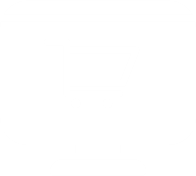 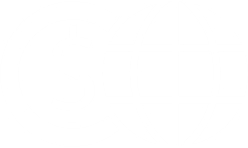 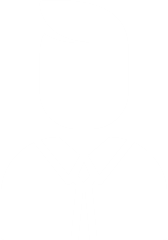 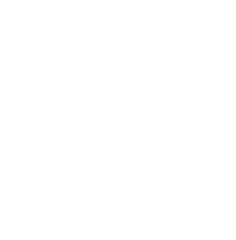 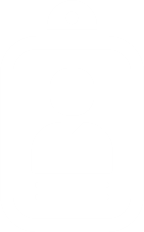 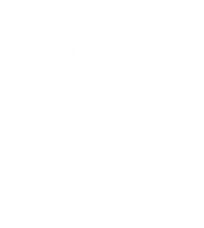 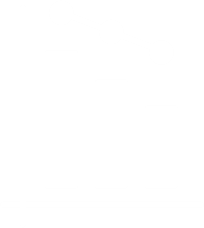 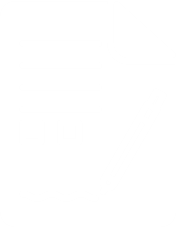 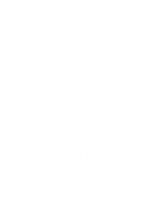 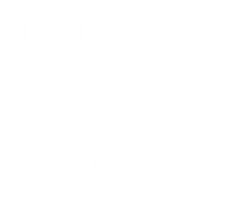 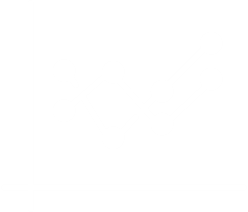 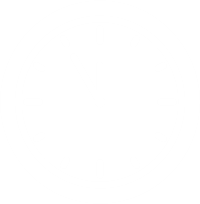 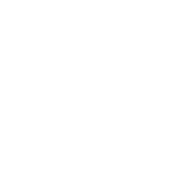 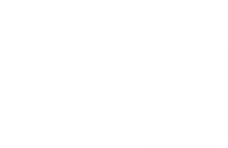 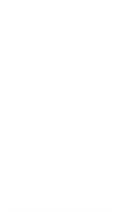 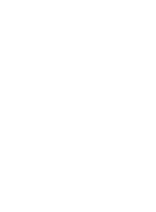 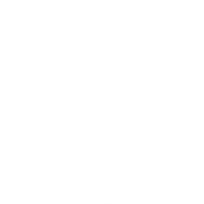 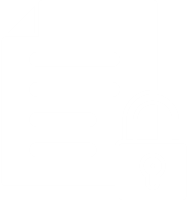 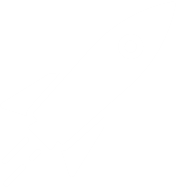 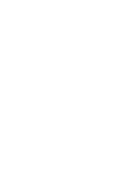 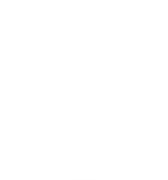 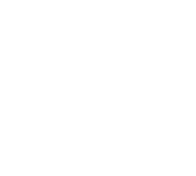 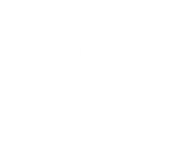 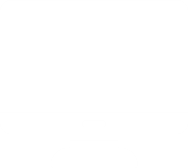 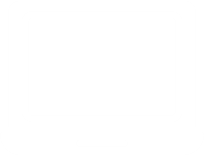 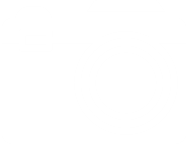 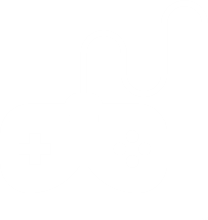 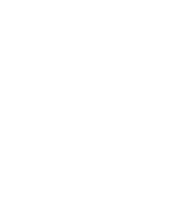 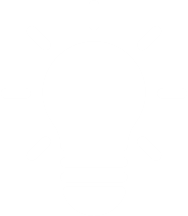 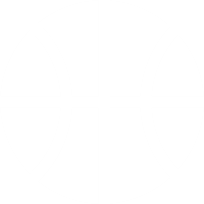 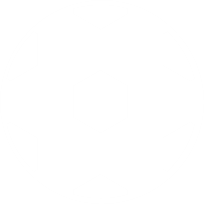 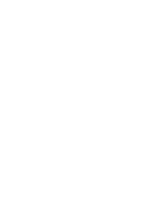 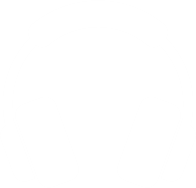 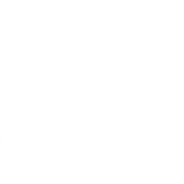 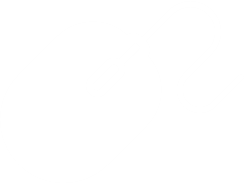 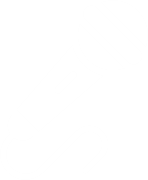 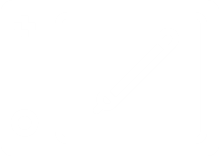 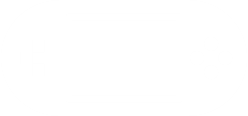 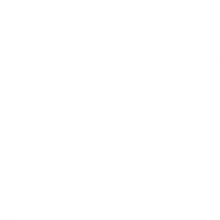 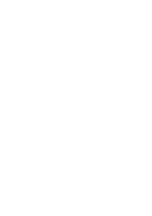 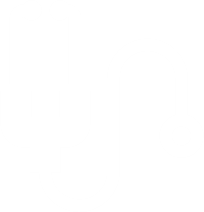 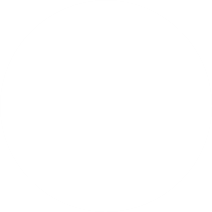 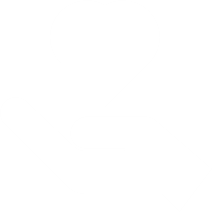 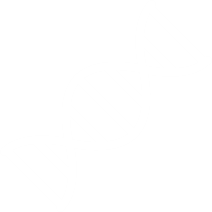 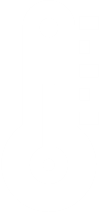 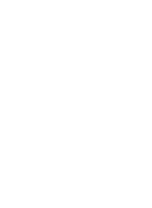 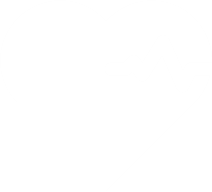 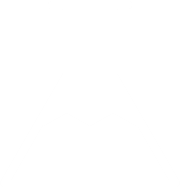 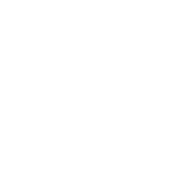 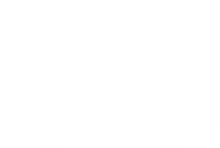 Icon
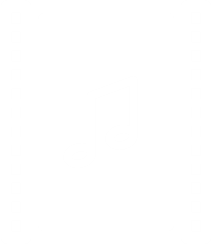 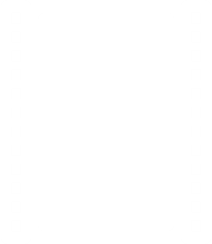 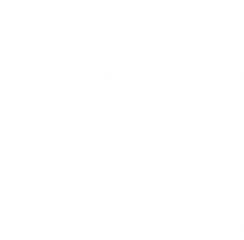 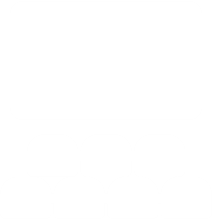 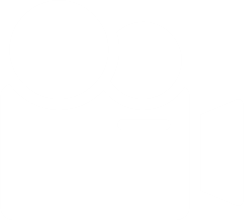 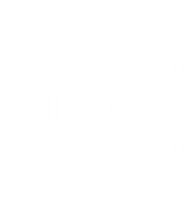 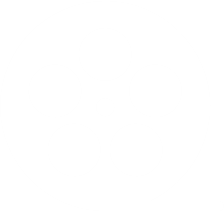 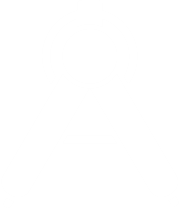 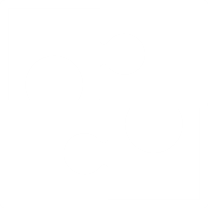 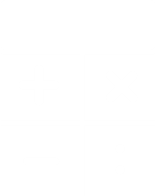 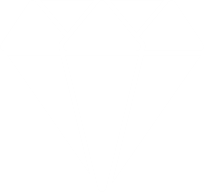 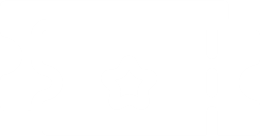 You can resize these icons keeping the quality.

You can change the stroke and fill color; just select the icon and click on the paint bucket/pen.
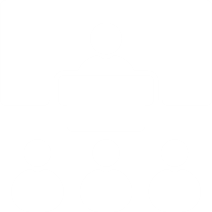 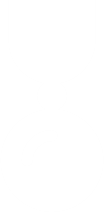 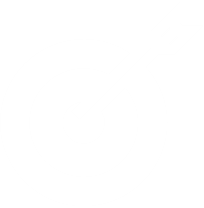 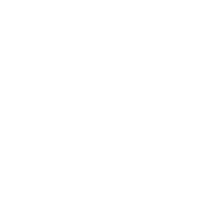 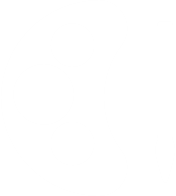 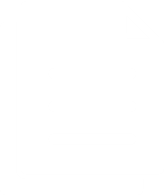 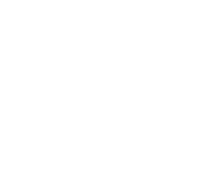 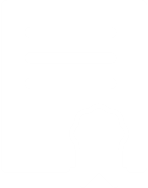 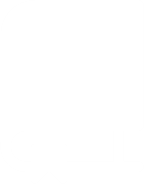 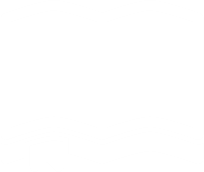 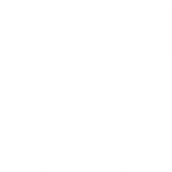 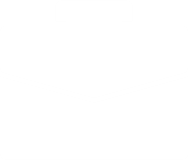 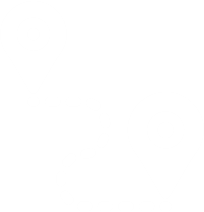 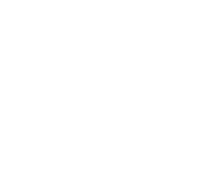 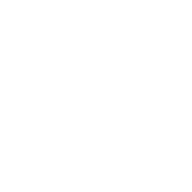 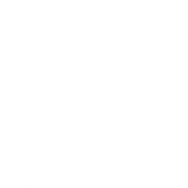 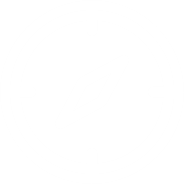 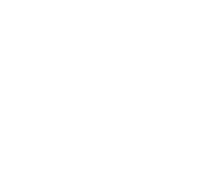 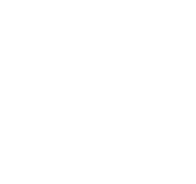 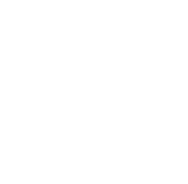 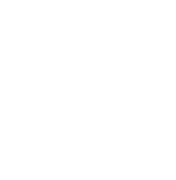 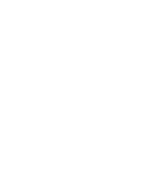 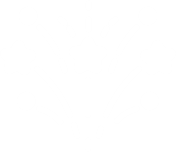 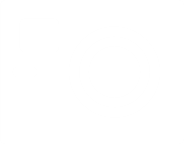 Thanks !
You are allowed to:

Use our templates for personal or commercial presentations or prints. (For presentation purposes only)
Edit, and customize our templates for your own needs.
Link a page to a presentation template on your website or your blog.

It cannot be used as any design derivative other than for presentation purposes.
(Example: brochure, catalog, business card, web, etc.)  


You are not allowed to:

Republish or redistribute our presentation templates, offline or online and even for free.
Sell, rent or sub-license our presentation templates.
Extract any part of the presentation templates (background, images …) in order to use your website or personal blog.    

by PPTMON.com
Presentation template by
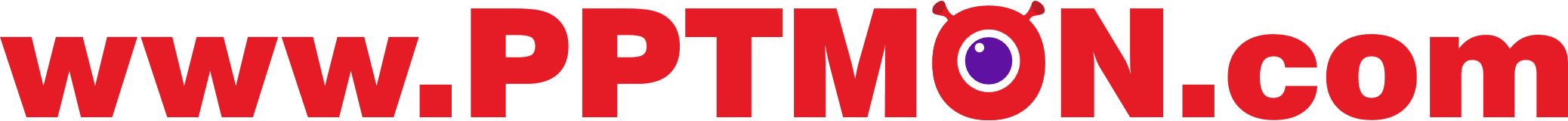 http://pptmon.com/ Click to follow link
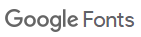 Ultra Font download by
https://fonts.google.com/specimen/Ultra Click to follow link
Poppins Font download by
https://fonts.google.com/specimen/Poppins Click to follow link
Damion Font download by
https://fonts.google.com/specimen/Damion Click to follow link